Making charts accessible DataConnect22
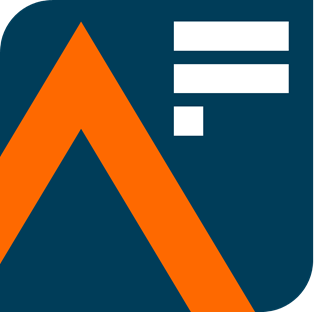 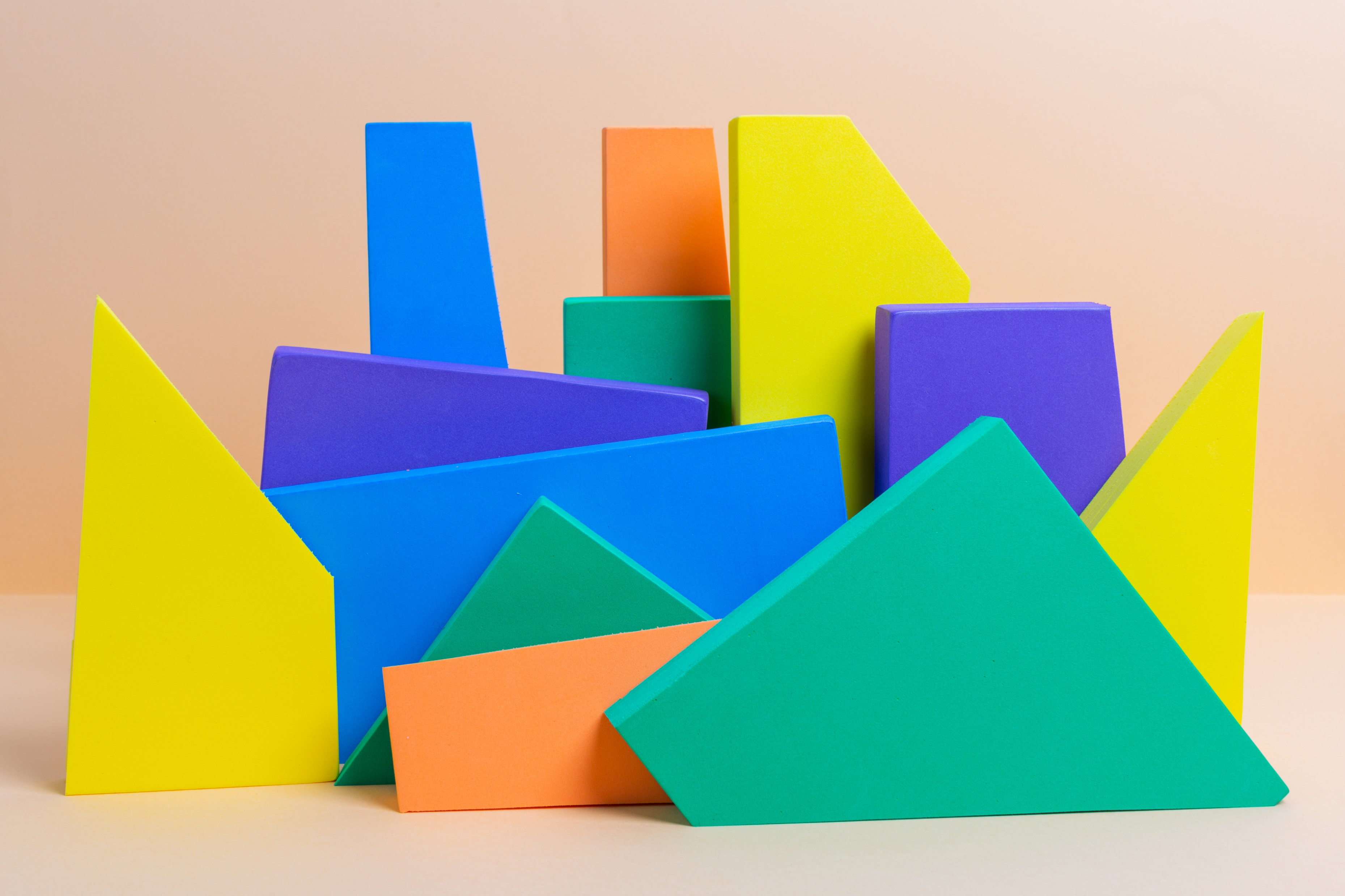 Welcome
[Speaker Notes: This presentation is from the Analysis Function Central Team. We are here to support everyone working on government data, statistics and analysis.

A hot topic in communication over the last couple of years has been digital accessibility. 

Today’s session is about how to make charts more accessible. 

If you want to get in contact, use the information on the Analysis Function website.

A plain text version of the slides and the question and answer session will be published on the website. A recording of the session will be published on the Analysis Function YouTube channel.]
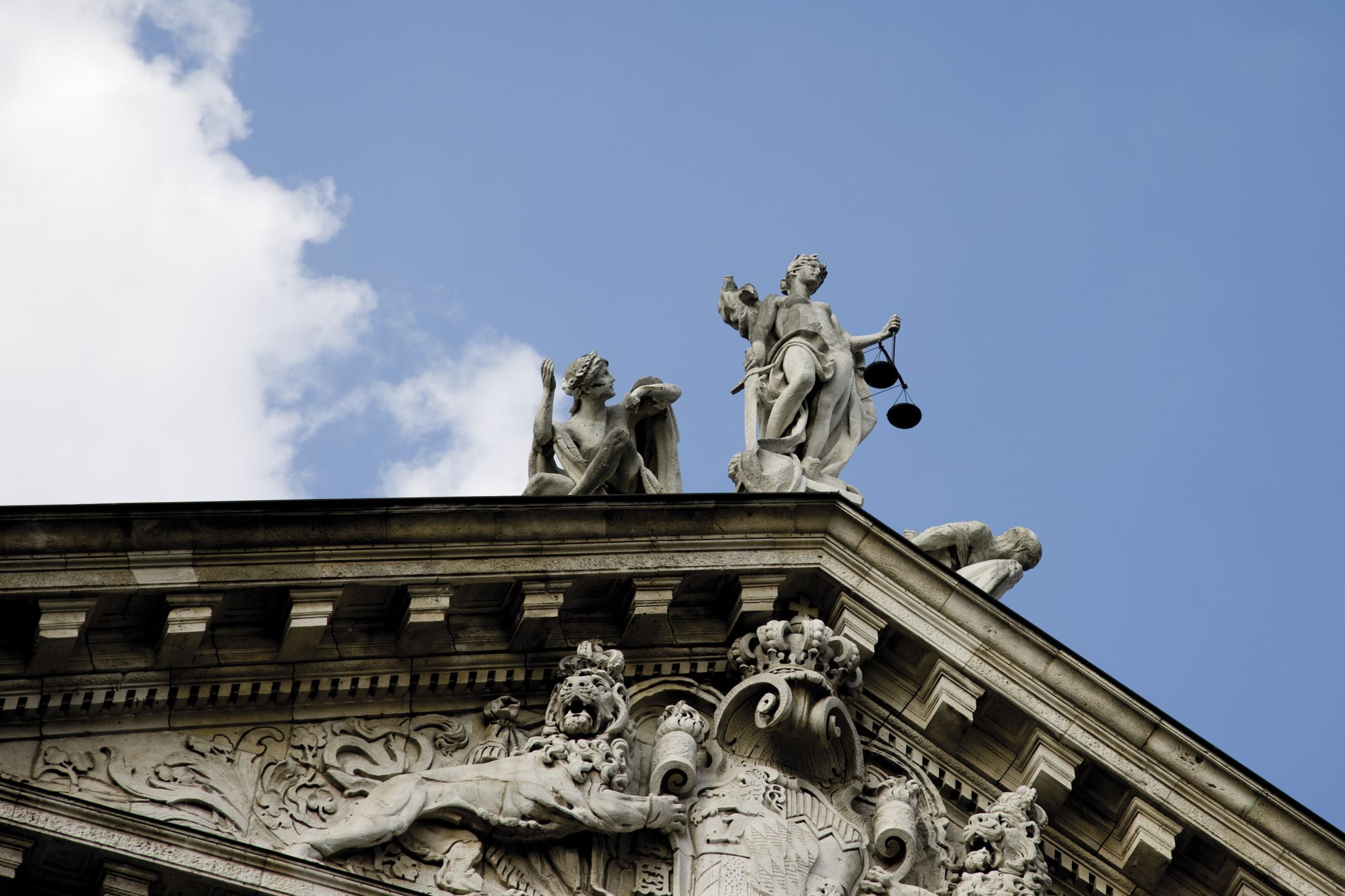 Accessibility legislation
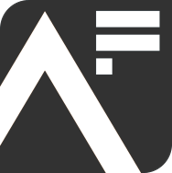 All content published on public sector
websites must meet the level A and AA
success criterion in the 
Web Content Accessibility Guidelines 2.1
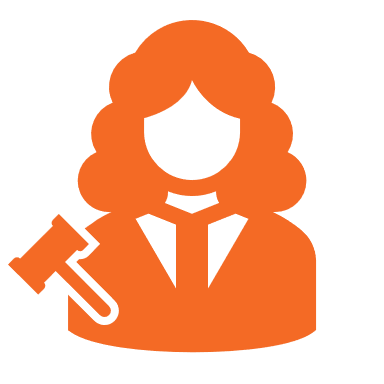 [Speaker Notes: The success criterion have to be interpreted and applied to charts.
All our advice is based on interpretation and research. It may differ slightly to other advice.]
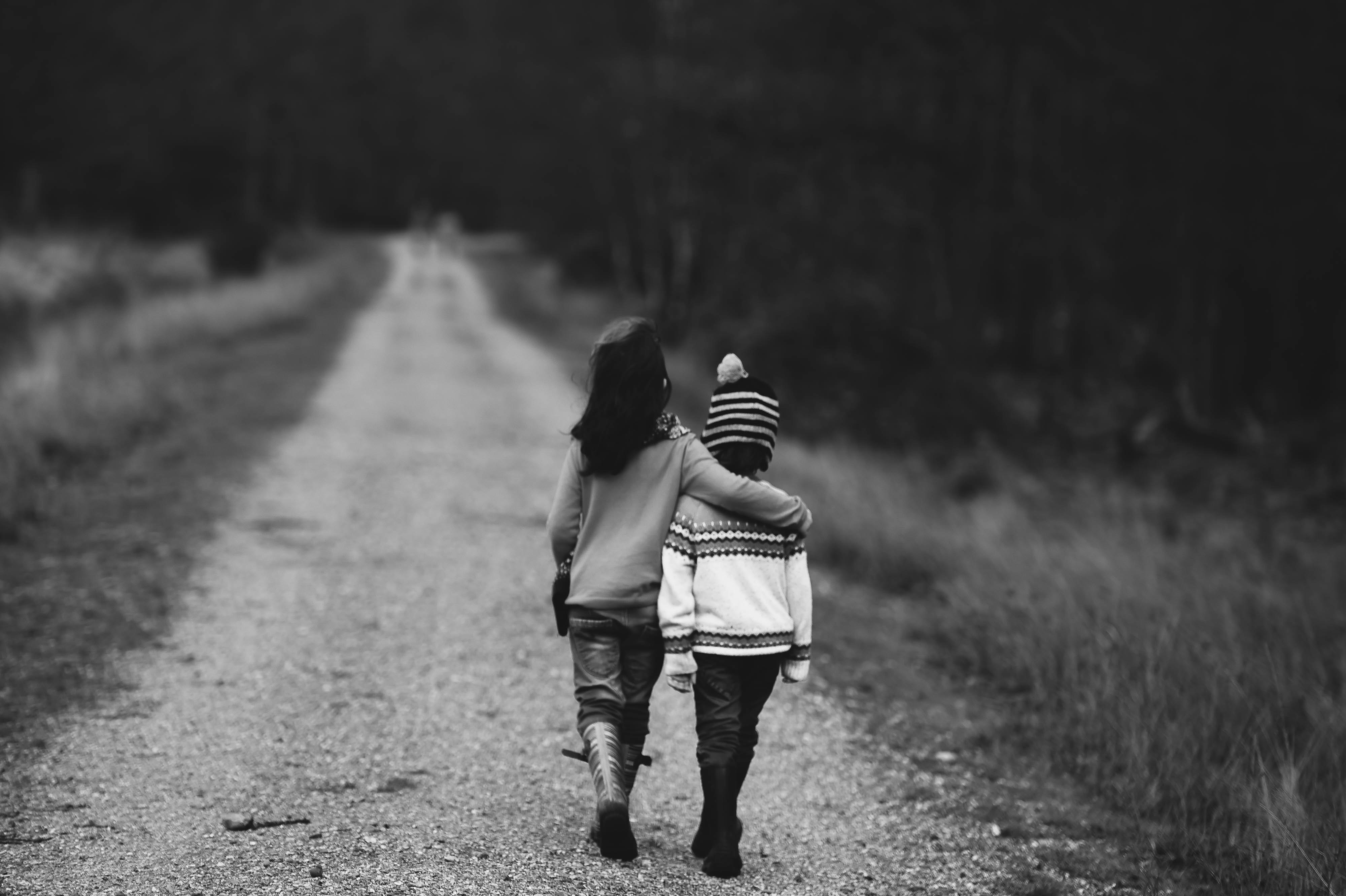 Empathy
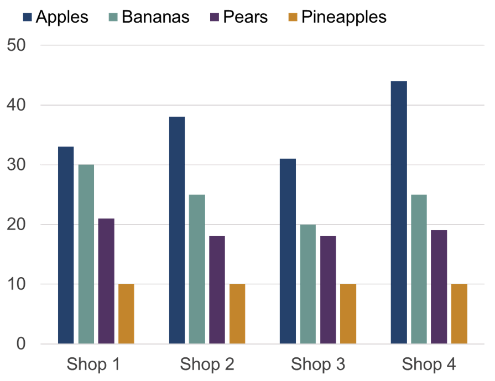 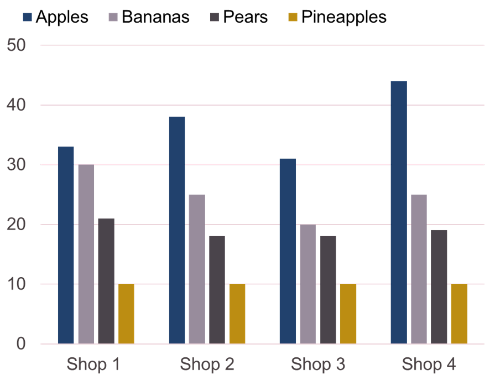 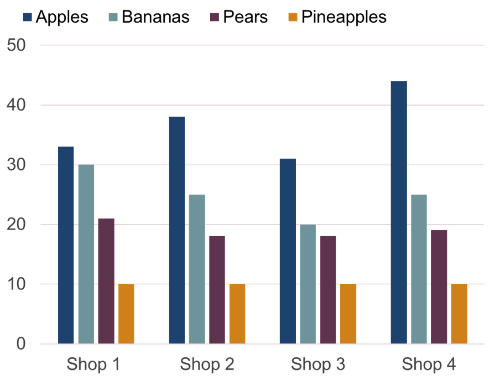 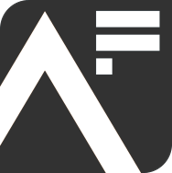 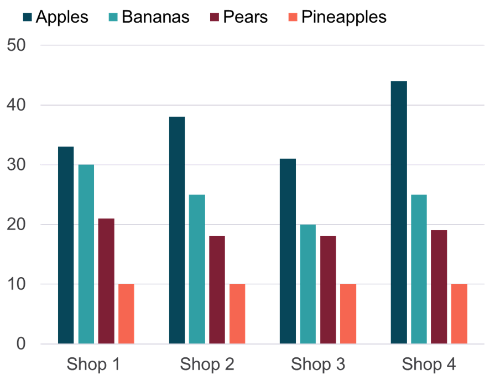 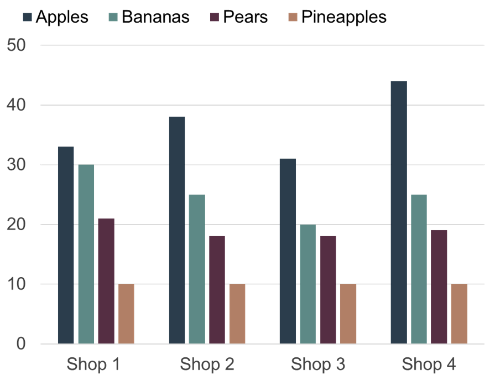 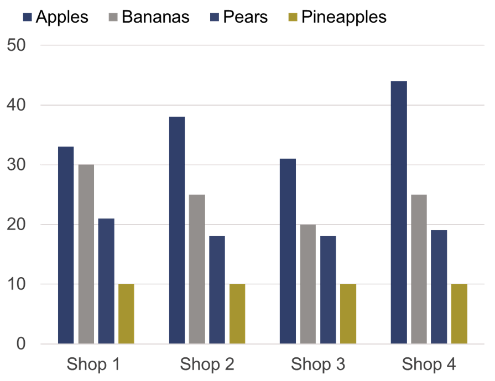 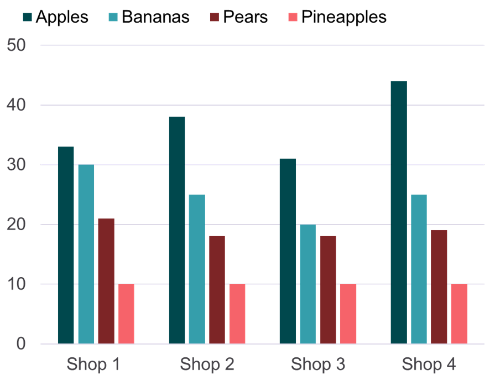 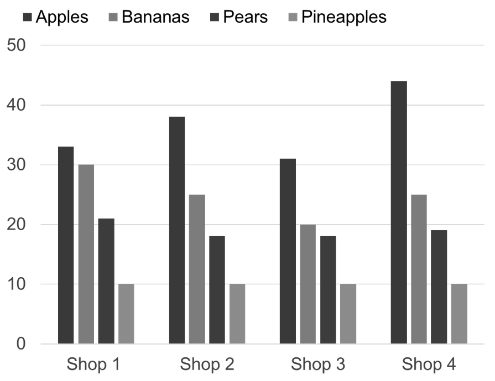 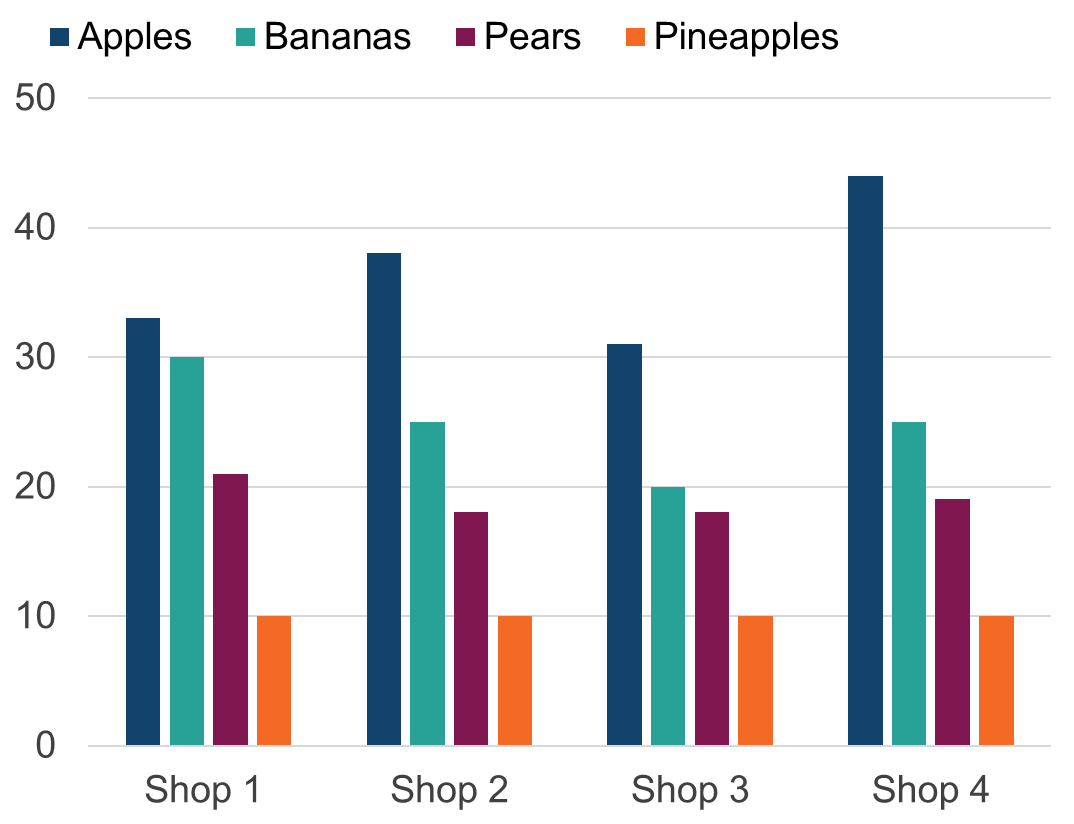 [Speaker Notes: This slide shows nine identical clustered bar charts, each displaying a different type of colour blindness.]
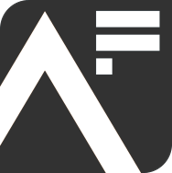 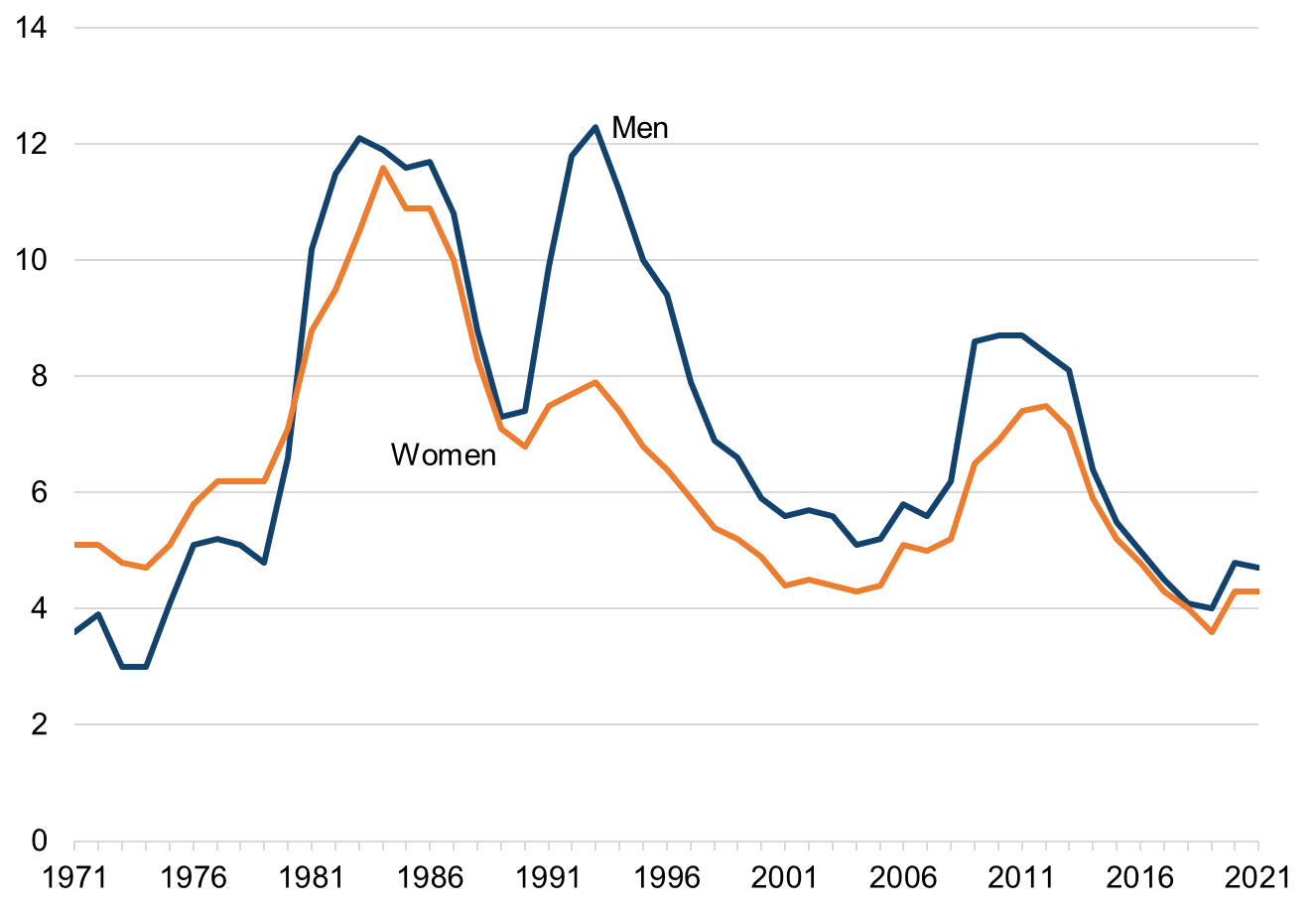 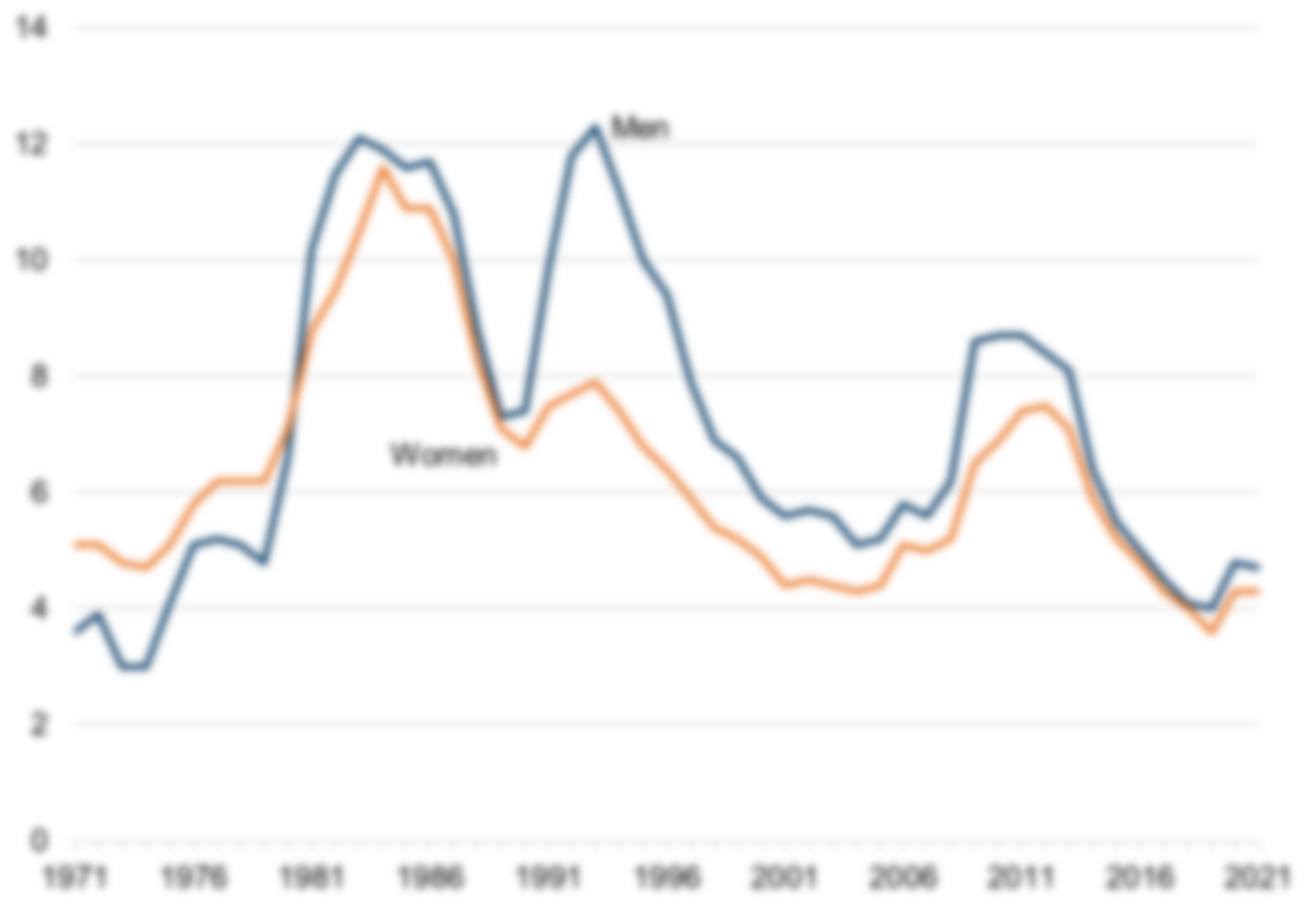 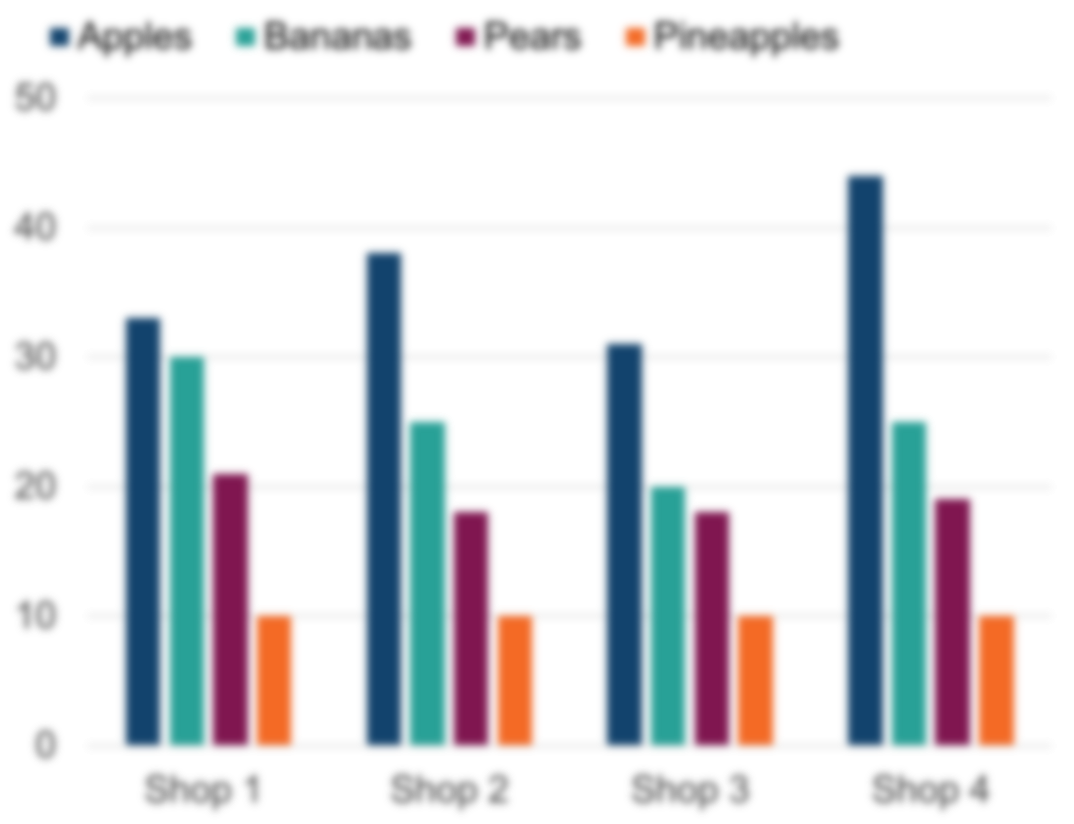 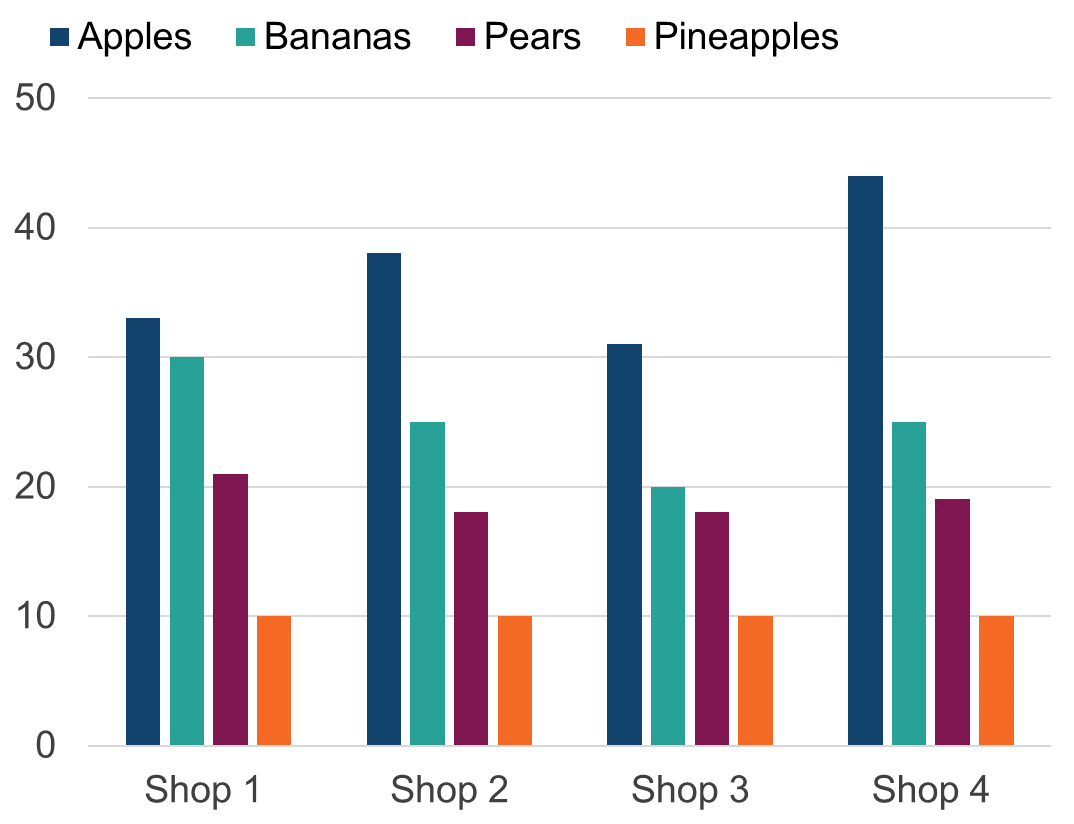 [Speaker Notes: This slide shows a line chart and a bar chart, at first in focus, then blurred. This is to give people experience of viewing chart with low vision.]
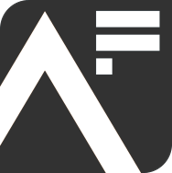 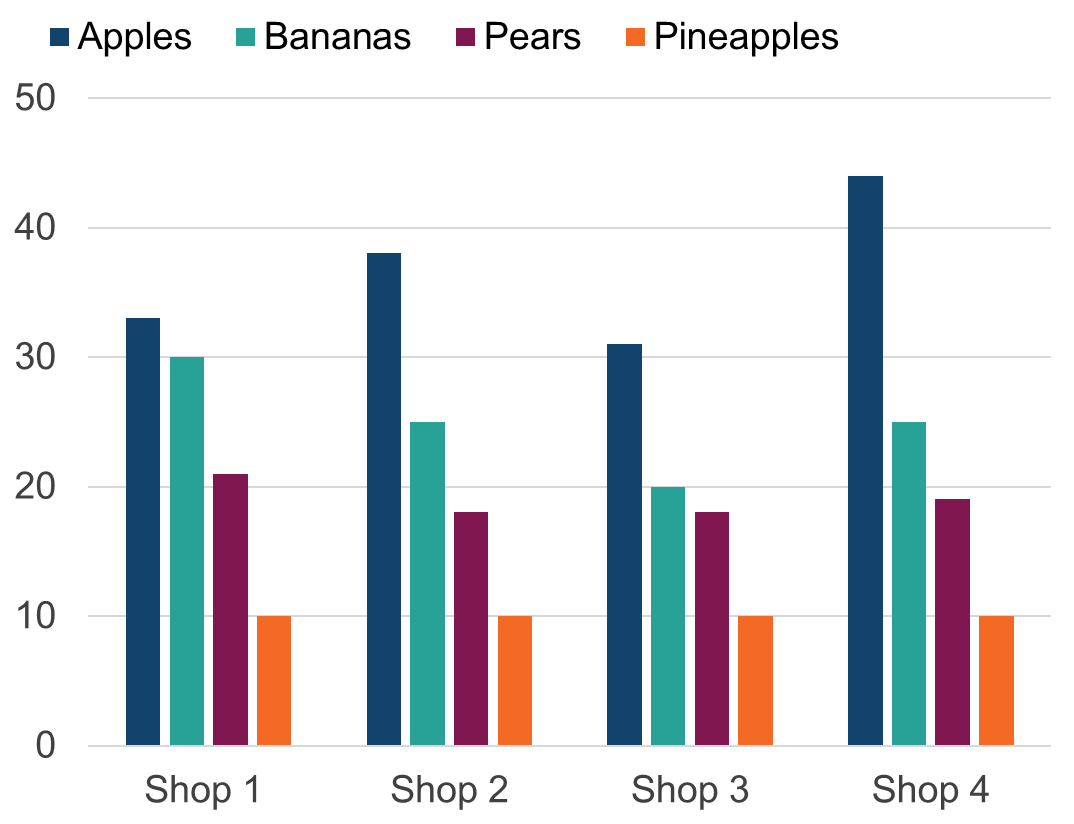 [Speaker Notes: This slide shows a normal clustered bar chart first, then the bars are replaced with squiggly lines. This is to give people experience of what it might be like if you can see a chart but you cannot understand it.]
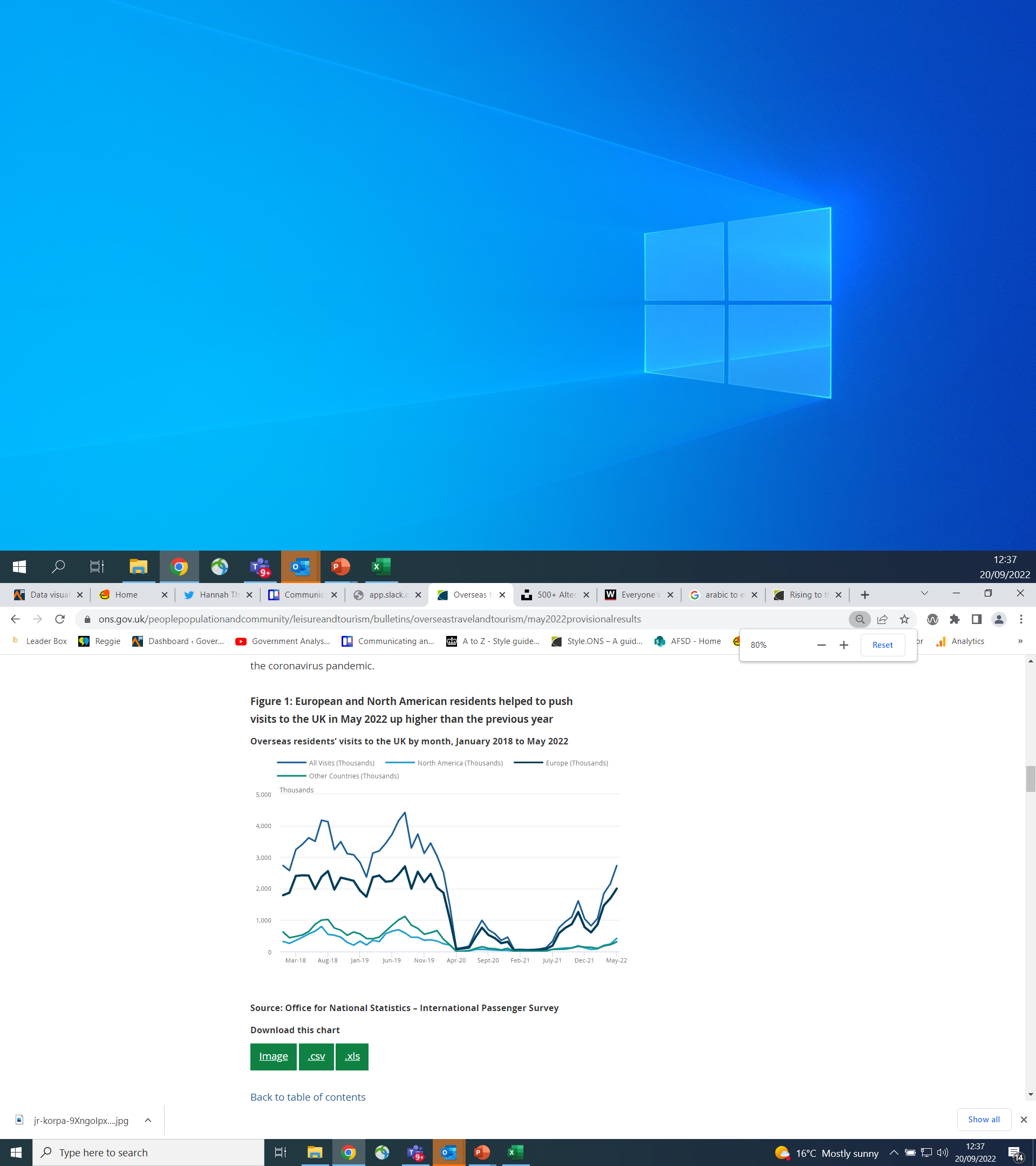 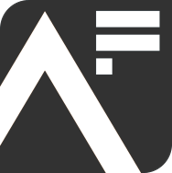 Line chart showing overseas residents’ 
visits, UK, Jan 2018 to May 2022
Number of visits
Jan 2018
May 2022
[Speaker Notes: A chart showing how a chart may be displayed within a statistical report. 

It says:
Figure 1: European and North American residents  helped to push visits to the UK in May 2022 up higher than the previous year
Overseas residents' visits to the UK by month, January 2018 to May 2022
Line chart showing overseas residents' visits, UK, Jan 2018 to May 2022 (this is the alternative text in place of the chart image)
Source: Office for National Statistics - International Passenger Survey
Download this chart
Three buttons showing "Image", "CSV" and "XLS"

A chart axis is then shown with number of visits on the y axis and Jan 2018 to May 2022 on the x axis. Two dots are on the chart, one slightly higher than the other.

This slide is meant to give experience of what reading a statistical report may be like for a screen reader user. It is meant to show we are unable to fully understand the data when only given limited alternative text.]
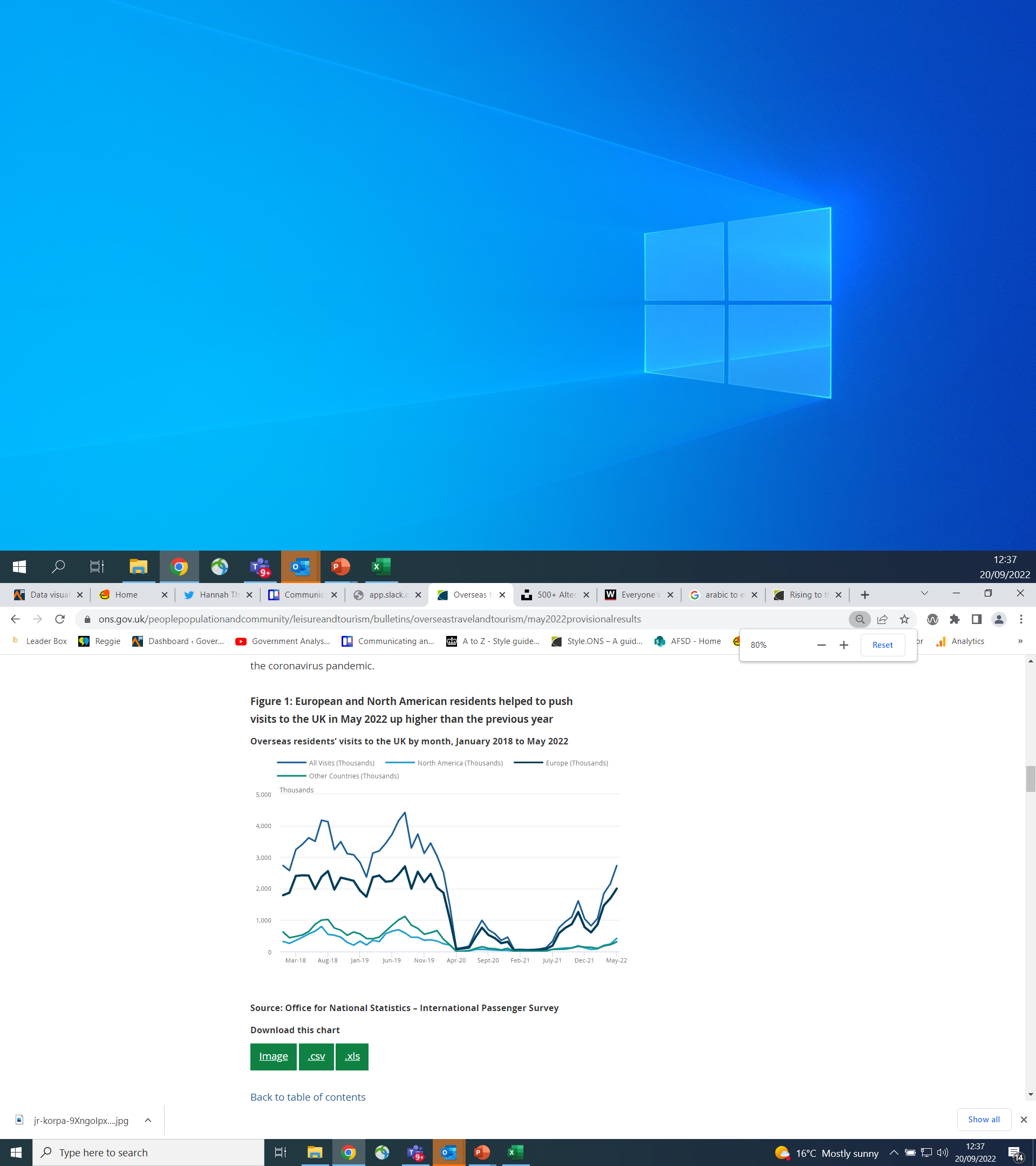 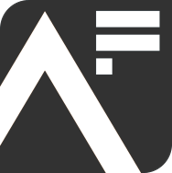 Clickable link all visits thousands, clickable link North America thousands clickable link Europe thousands clickable link other countries thousands
 
May 22 Dec 21 July 21 Feb 21 Sept 20 Apr 20 Nov 19 Jun 19 Jan 19 Aug 18 Mar 18 
 
Zero comma zero zero zero comma one zero zero zero comma two zero zero zero comma three zero zero zero comma four zero zero zero comma five
Number of visits
thousands
All visits
North America
Europe
Other countries
Jan 2018
May 2022
[Speaker Notes: Similar to the last slide, this shows how a chart may be displayed in a statistical report, but this time the alternative text is what may come out when a chart is embedded in the HTML code of the page. This slide is meant to give experience of what reading a statistical report may be like for a screen reader user.

The text on the slide reads:
Figure 1: European and North American residents helped to push visits to the UK in May 2022 up higher than the previous year
Overseas residents' visits to the UK by month, January 2018 to May 2022
Clickable link all visits thousands, Clickable link North America thousands clickable link Europe thousands clickable link other countries thousands. May 22 Dec 21 July 21 Feb 21 Sept 20 Apr 20 Nov 19 Jun 19 Jan 19 Aug 18 Mar 18. Zero comma zero zero zero comma one zero zero zero comma two zero zero zero comma three zero zero zero comma four zero zero zero comma five (this is the alternative text)
Source: Office for National Statistics - International Passenger Survey
Download this chart
Three buttons showing "Image", "CSV" and "XLS"

A chart axis is shown with number of visits in thousands on the y axis and Jan 2018 to May 2022 on the x axis. Two dots are on the chart, one slightly higher than the other. Four lines are now also added to show the different series on the chart.

This is meant to show that we have slightly more information from this alternative text, but it is hard to understand. We are still unable to understand the data.]
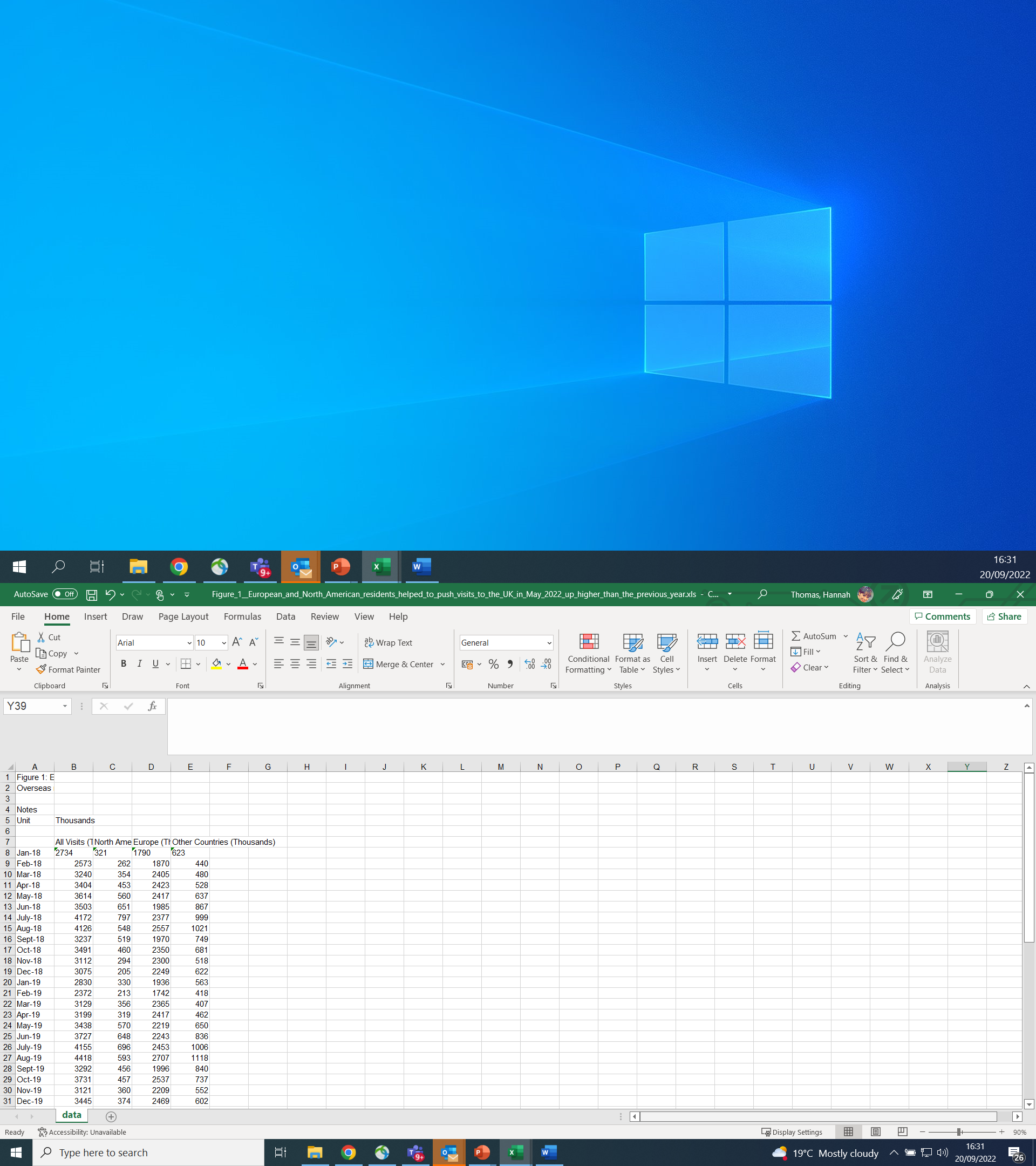 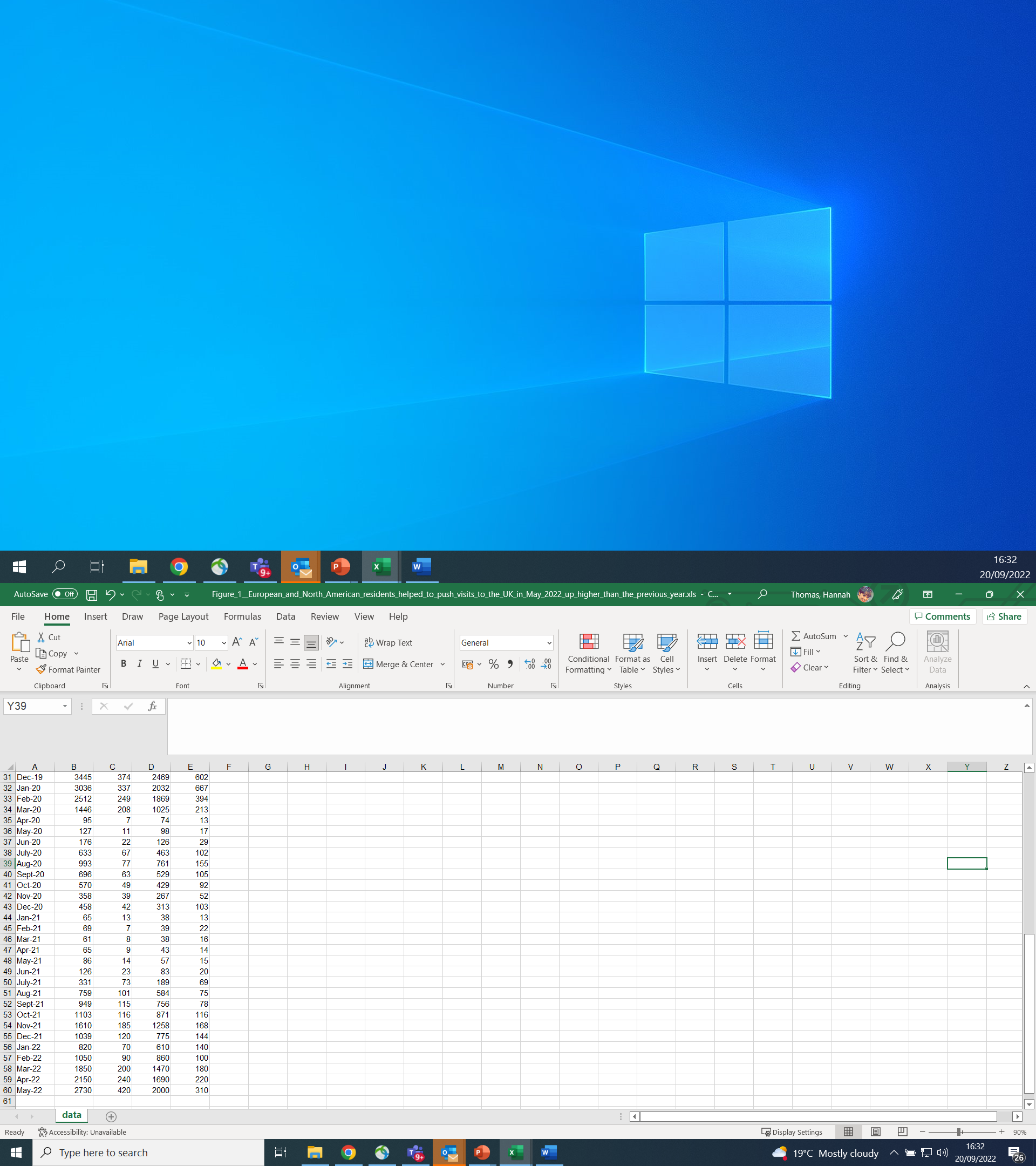 [Speaker Notes: This slide shows a screenshot of the data behind the chart in a spreadsheet. Then a black rectangle is put over the data. 

The presenter reads out an approximation of what screen reader software would read out:

A1 wrap text Figure 1: European and North American residents helped to push visits to the UK in May 2022 up higher than the previous year. A2 Overseas residents’ visits to the UK by month, January 2018 to May 2022. Blank A3, Blank B3, Blank C3, A4 Notes A5 Unit A6 Blank A7 Blank A8 Jan-18 A7 Blank. B7 All visits (thousands) C7 North America (thousands) D7 Europe (thousands) E7 Other countries (thousands). A8 Jan 18 B8 2734 C8 321 D8 1790 E8 623 F8 BLANK G8 BLANK A9 Feb 18 B9 2573 C9 262 D9 1870 E9440. A10 Mar 18 B10 3240 C10 354 D10 2405 E10 480 A11 Apr 18 B11 3404 C11 453 D11 2423 E11528

This slide shows that even if a screen reader user got to the data table for a chart they would have to listen to the data being read out. Listening to a spreadsheet being read out is difficult to understand, particularly when there is no guidance on the spreadsheet to help you understand the layout.]
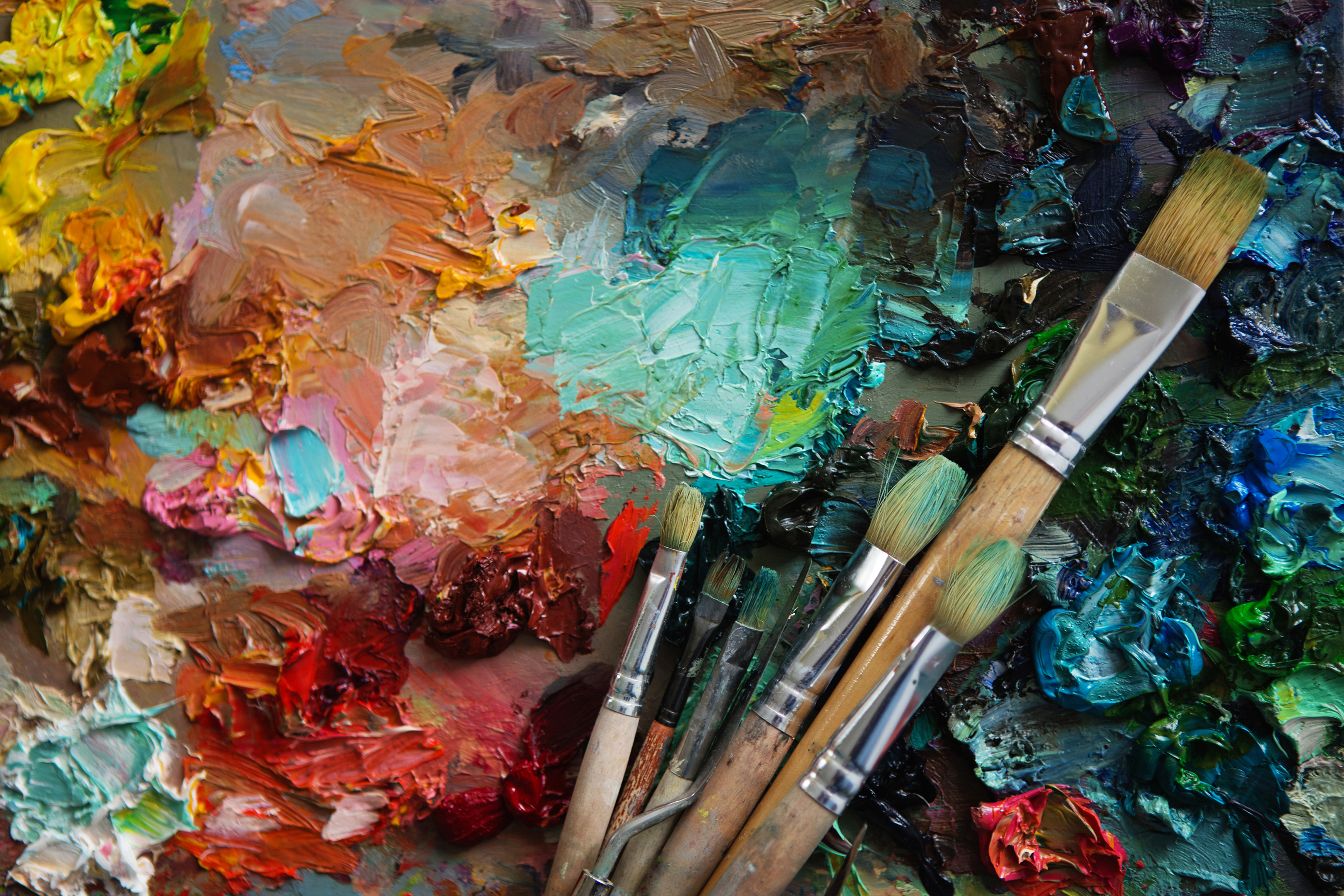 Colours
Success criterion for colours
Text contrast
Text and images of text must have at least a 4.5 to 1 contrast ratio with the background
Use of colour
Colour is not the only visual means of communicating information
Sensory characteristics
Instructions for understanding and operating content do not rely only on components like shape, colour and size
Adjacent colours
All adjacent colours in graphics need at least a 3 to 1 contrast ratio. Unless the presentation is essential for communicating a message
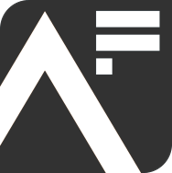 13
[Speaker Notes: Some of these will impact on chart elements and chart labels. Others on chart legends. Remember all chart elements are adjacent to the background colour.]
Colours
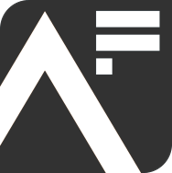 Focus
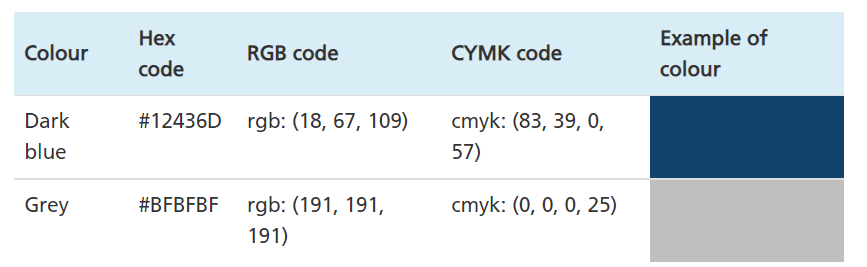 Categorical
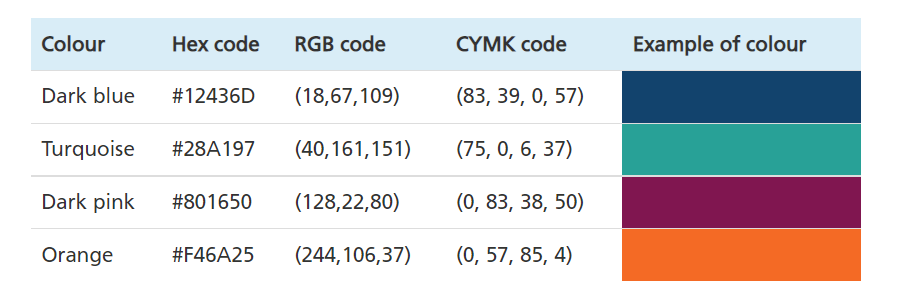 Sequential
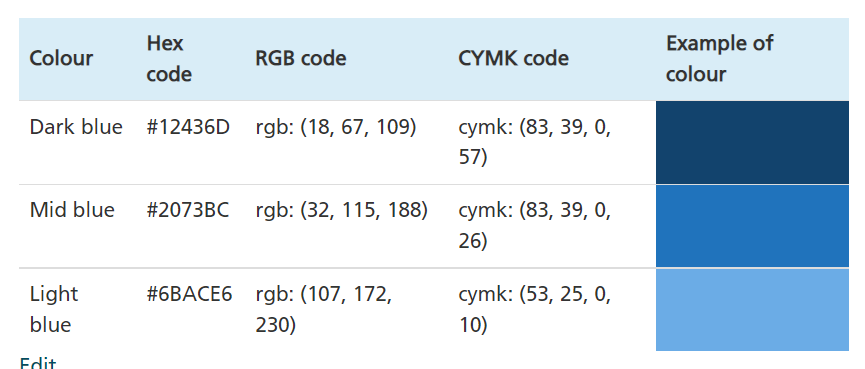 Dark grey
Our colours guidance
Light purple
[Speaker Notes: The colour palettes in our colours guidance are shown on this slide.
We advise to stick to a four series maximum in charts, but have added two extra colours due to demand. 
The colours in the categorical colour palette all have enough contrast with a white background and with the adjacent colours - when used in the order presented in the list in the guidance. 
We will discuss focus palettes and sequential palettes in more detail later on in the presentation. The colours in these palettes do not always meet the contrast requirements.]
Clustered bars – categorical palette
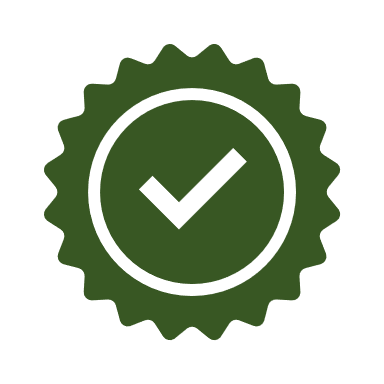 Adjacent colours
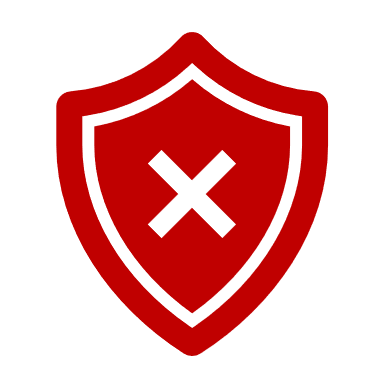 Use of colour
[Speaker Notes: This slide shows a clustered bar chart using our categorical colour palette.

It meets the success criterion for adjacent colours, but not for use of colours as a legend is used to match series names to bars.

To help with legends we always have them in the same orientation and order as the bars.
If possible you might want to state this within the chart image – this will help people use the legend. 

Due to the issues with use of colour, this type of chart should only be used when essential and the plain text alternative is very important.

Think: do you really need all the clusters? Can you simplify the chart?]
Clustered bars – sequential palette
15 to 30
31 to 60
60+
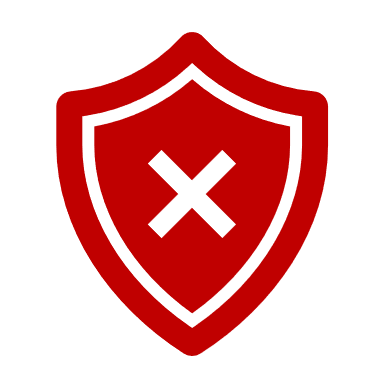 Adjacent colours
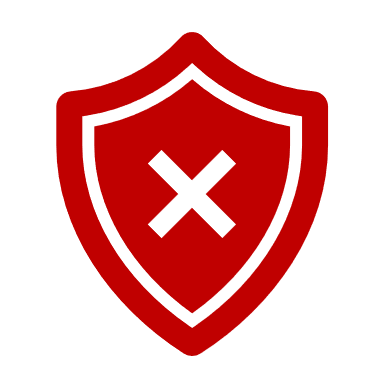 Use of colour
[Speaker Notes: This slide shows a clustered bar chart using our sequential colour palette.

It does not meet the success criterion for adjacent colours or use of colour.
The light blue does not have enough contrast with the white background and the mid blue does not have enough contrast with the dark blue. 

It should only be used when essential and should be given detailed alternative text - more on this later.

To help with adjacent colours we always leave a small space between bars (unless the data is continuous). To help with legends we always have them in the same orientation and order as the bars – if possible you can state this within the chart image, this may help people use the legend. 

Due to the issues with use of colour, this type of chart should only be used when essential and the plain text alternative is very important.]
Clustered bars - patterns
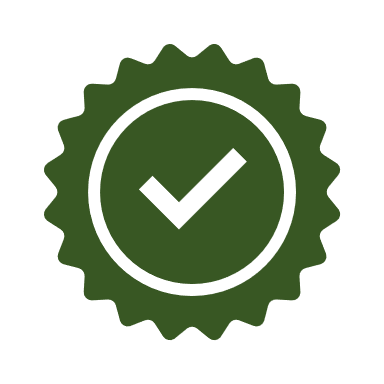 Adjacent colours
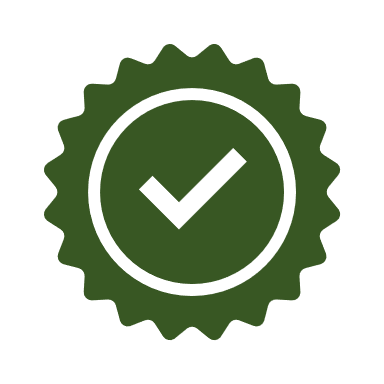 Use of colour
Sensory characteristics
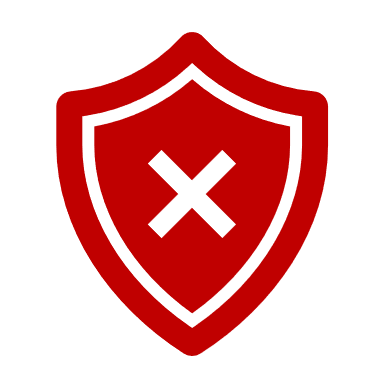 ?
[Speaker Notes: This slide shows a clustered bar chart using our categorical colour palette. But this time each bar has a different pattern to aid matching the series label to the bar.

It meets the success criterion for adjacent colours and use of colour but may be seen as a fail for the sensory characteristics criterion as shape is used to match series labels to bars. 

However, providing information using shape is an effective method for many users so failing this criterion should not discourage use of patterns completely, as long as the information is provided in other ways (for example a text alternative).

Even so, patterns are also problematic because they can make charts looks cluttered when overused. They can also sometimes suggest data is incomplete, provisional or forecasted.

Therefore, using patterns is not a perfect answer, but in some circumstances they can be useful. For example, using a pattern for one bar alongside a bar with a solid colour.

Whenever we use clustered bar charts we should consider if they are the correct type of chart to use. Think: do you need to show all the data? Would it be more impactful to just show one series?]
Clustered bars – small multis alternative
Levels of fruit stock in four shops, Fictional town, 2022
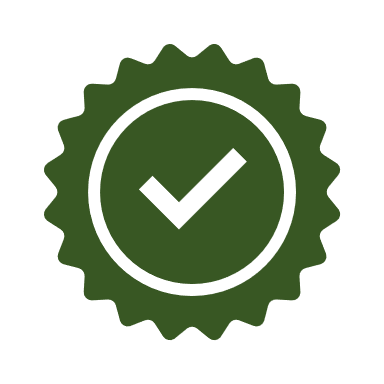 Apples
Bananas
Adjacent colours
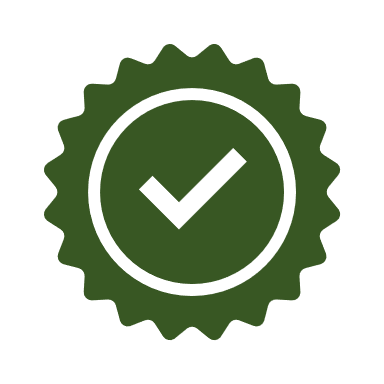 Use of colour
Sensory characteristics
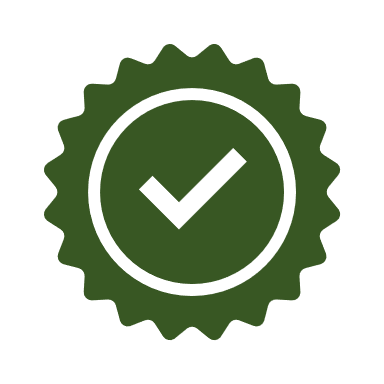 Pears
Pineapples
[Speaker Notes: This slide shows the clustered bar chart as four small bar charts. These are called "small multiples".

This meets the success criterion for adjacent colours, use of colour and sensory characteristics.

These are a good solution, but they can be hard to make and take up a lot of room in a release. They may also appear very small on a webpage and can be hard to scroll through on a mobile device.

We advise to test how they look and how people interact with them.]
Clustered bars – focus alternative
Levels of apple stock in four shops compared with three other fruits
Fictional town, 2022
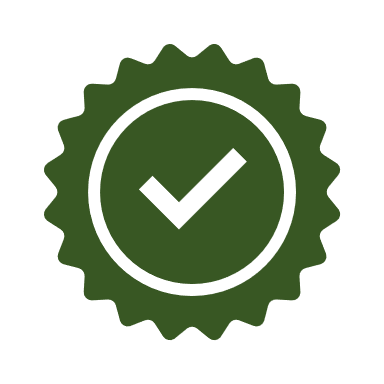 ?
Adjacent colours
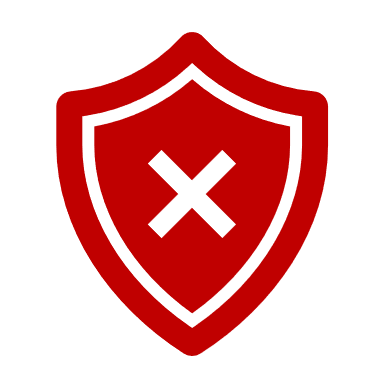 Use of colour
Sensory characteristics
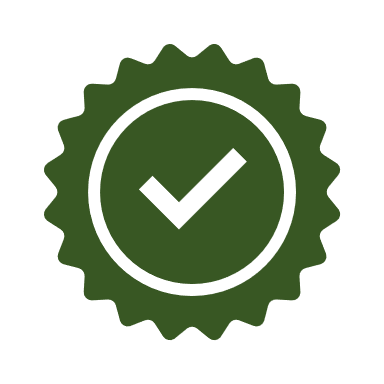 [Speaker Notes: This slide shows the same clustered bar chart, but this time using our focus chart palette to draw attention to one series.

It is debatable whether it meets the adjacent colours success criterion because the grey does not have enough colour contrast with a white background. It depends whether the light grey bars are essential or just useful context. If they are essential then the charts fails this criterion. 

The use of colour success criterion is not technically met as you do still have to match one series label to the coloured bar. You could help meet this criterion by having text stating “The first bar of each cluster shows apples” within the chart image - if there is space. 

This meets the success criterion for sensory characteristics.

So this can be a useful approach, when suitable for your data, but the plain text alternative is still very important.]
Stacked bars – categorical palette
Levels of satisfaction in public institutions, UK, March 2022
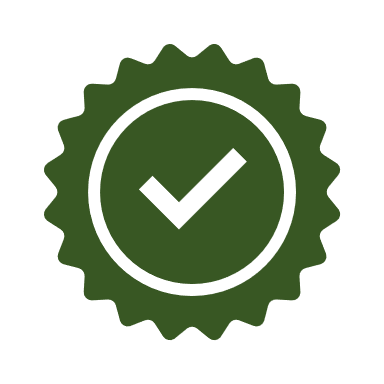 Adjacent colours
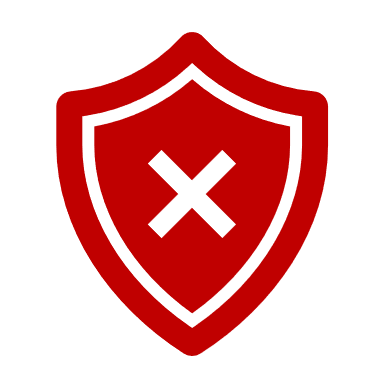 Use of colour
%
Source:Trust in government, UK, 2022 - Office for National Statistics
Note 1: not all bars sum to 100% due to rounding.
[Speaker Notes: This slide shows a stacked bar chart using our categorical colour palette.

It meets the success criterion for adjacent colours but not for use of colour as a legend is used. 

As with clustered bars, this type of chart should only be used when essential and the plain text alternative is very important.

We should also help by making sure the legend is the same orientation and order as the stacks in the bars.

Remember: whenever we use stacked and clustered bar charts we should consider if they are the correct type of chart to use. 

Think: do you need all the stacks or clusters? Would it be more impactful to just show one series?]
Stacked bars – negative values
Growth rates for three areas of the economy, fictional country, 2005 to 2019
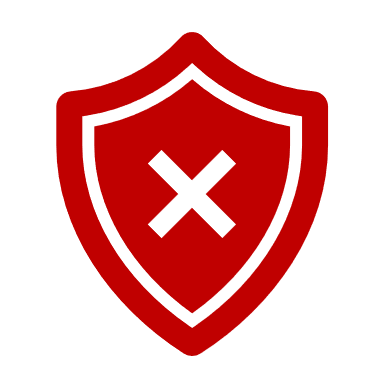 Adjacent colours
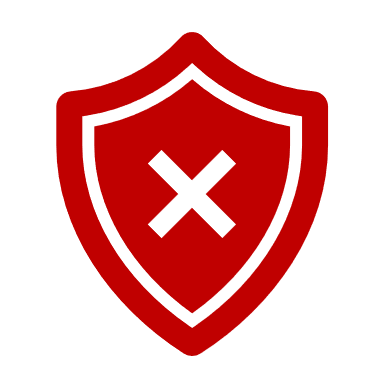 Use of colour
[Speaker Notes: This slide shows a stacked bar chart where negative values are involved.

This fails the use of colour success criterion and the adjacent colours success criterion because when you have negative values the series in the stacks move around. This means adjacent colours do not always have the required level of contrast.

So stacked bar charts with negative values should be avoided as they fail both the main colour success criterion. If they are used the text alternative is even more important.]
Stacked bars – small multis alternative
Growth rates for three areas of the economy, fictional country, 2005 to 2019
Area 1
Area 2
Area 3
%
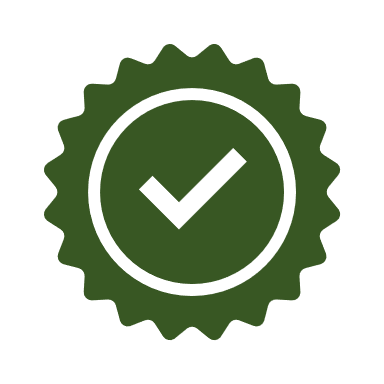 Adjacent colours
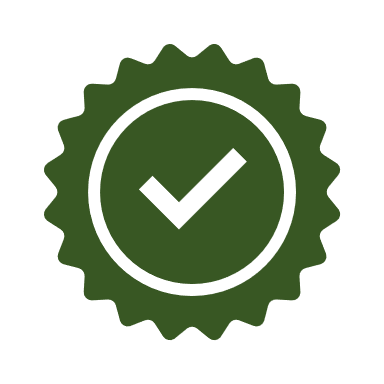 Use of colour
[Speaker Notes: This slide shows a small multiples alternative for the stacked bar chart with negative values.

Each small bar chart shows one series. This passes both the adjacent colours and use of colour success criterion.

So this a good alternative for stacked bar charts with negative values. But, as mentioned, small multiples can be hard to make and take up a lot of room in a release. They may also appear very small on a webpage.]
Line charts – two series
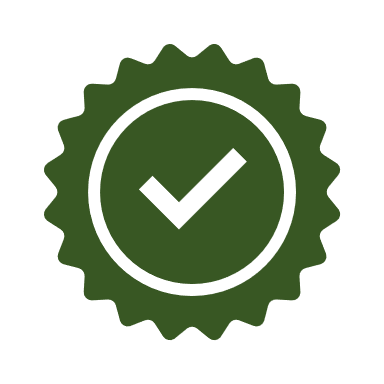 Adjacent colours
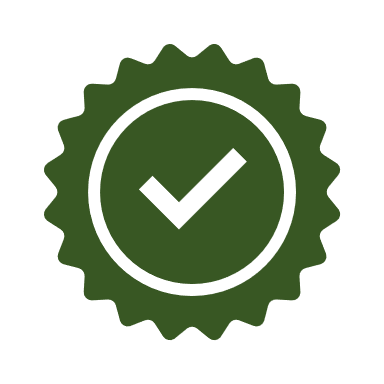 Use of colour
Men
Women
www.slido.com
code: #61886
[Speaker Notes: This slide shows a line chart with two series, one for men and one for women. A legend is not used. The lines are labelled on the chart. The first two colours from our categorical colour palette are used: dark blue and orange.

This chart passes both the adjacent colours and use of colour success criterion.
It passes the adjacent colours criterion because these colours have enough contrast with the white background and each other.

It passes the use of colour criterion because a user could understand this chart even if they could not see the colours. This is because labels are used instead of a legend and there are only two lines which are mostly separate.]
Line charts – more than 2 series
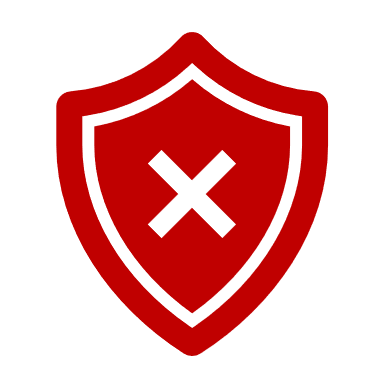 Adjacent colours
?
Use of colour
Austria
Belgium
Netherlands
UK
Germany
France
Italy
Spain
www.slido.com
code: #61886
[Speaker Notes: This slide shows a line chart with eight lines. Various colours are used. A legend is not used, lines are labelled at the end of the chart.

This fails the adjacent colours success criterion as it is not possible to have eight colours that all have the required level of colour contrast with each other. Remember - with bar charts we can usually keep colours in the same order but this is not possible with line charts.

It is debatable whether it passes the use of colour success criterion. Although a legend is not used and the lines are labelled individually, it is not always possible to follow a line through the chart as there are so many lines.]
Line charts – textured lines
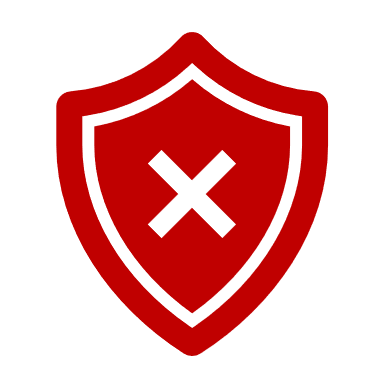 Adjacent colours
Use of colour
?
Sensory characteristics
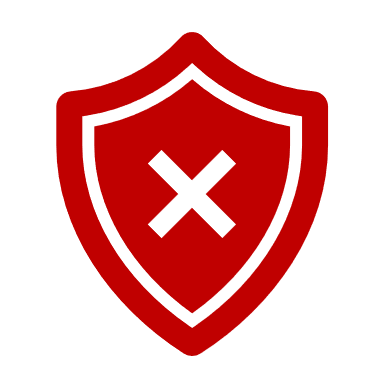 Austria
Belgium
Netherlands
UK
Germany
France
Italy
Spain
www.slido.com
code: #61886
[Speaker Notes: This slide shows the same line chart with eight lines. Only the dark blue and orange colours from our categorical colour palette are used. Dashed and dotted lines are used to tell the lines apart.

This is unlikely to pass the adjacent colours success criterion as there are so many lines, blue overlaps with blue and orange with orange.

It is debatable whether it passes the use of colour success criterion. Although the lines are labelled individually, it is not always possible to follow a line through the chart as there are so many lines and the dashes and dots get mixed up.

It does not pass the sensory characteristics success criterion as shape is used to tell the lines apart.

Also dashed and dotted lines are also problematic because they can suggest incomplete, provisional or forecasted data. They also make charts cluttered.
So we would advise to avoid dotted and dashed lines.]
Line charts – data markers
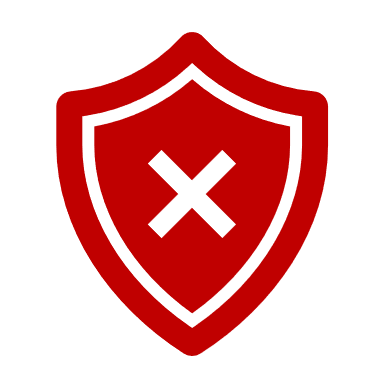 Adjacent colours
?
Use of colour
Sensory characteristics
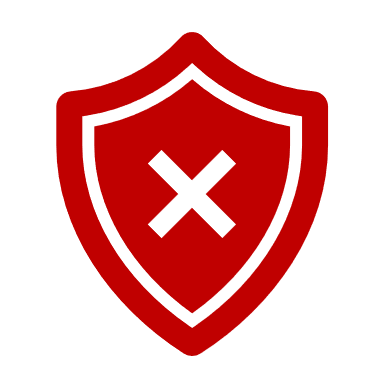 Austria
Belgium
Netherlands
UK
Germany
France
Italy
Spain
[Speaker Notes: This slide shows the same line chart with eight lines. Only the dark blue and orange colours from our categorical colour palette are used. Data markers are used to tell the lines apart.

This is unlikely to pass the adjacent colours success criterion as there are so many lines, blue overlaps with blue and orange with orange at some points. 

It is debatable whether it passes the use of colour success criterion. Although the lines are labelled individually, it is not always possible to follow a line through the chart as there are so many lines and the data markers get mixed up.

It does not pass the sensory characteristics success criterion as shape is used to tell the lines apart.

The data markers also make the chart cluttered. Generally we advise to avoid using data markers.]
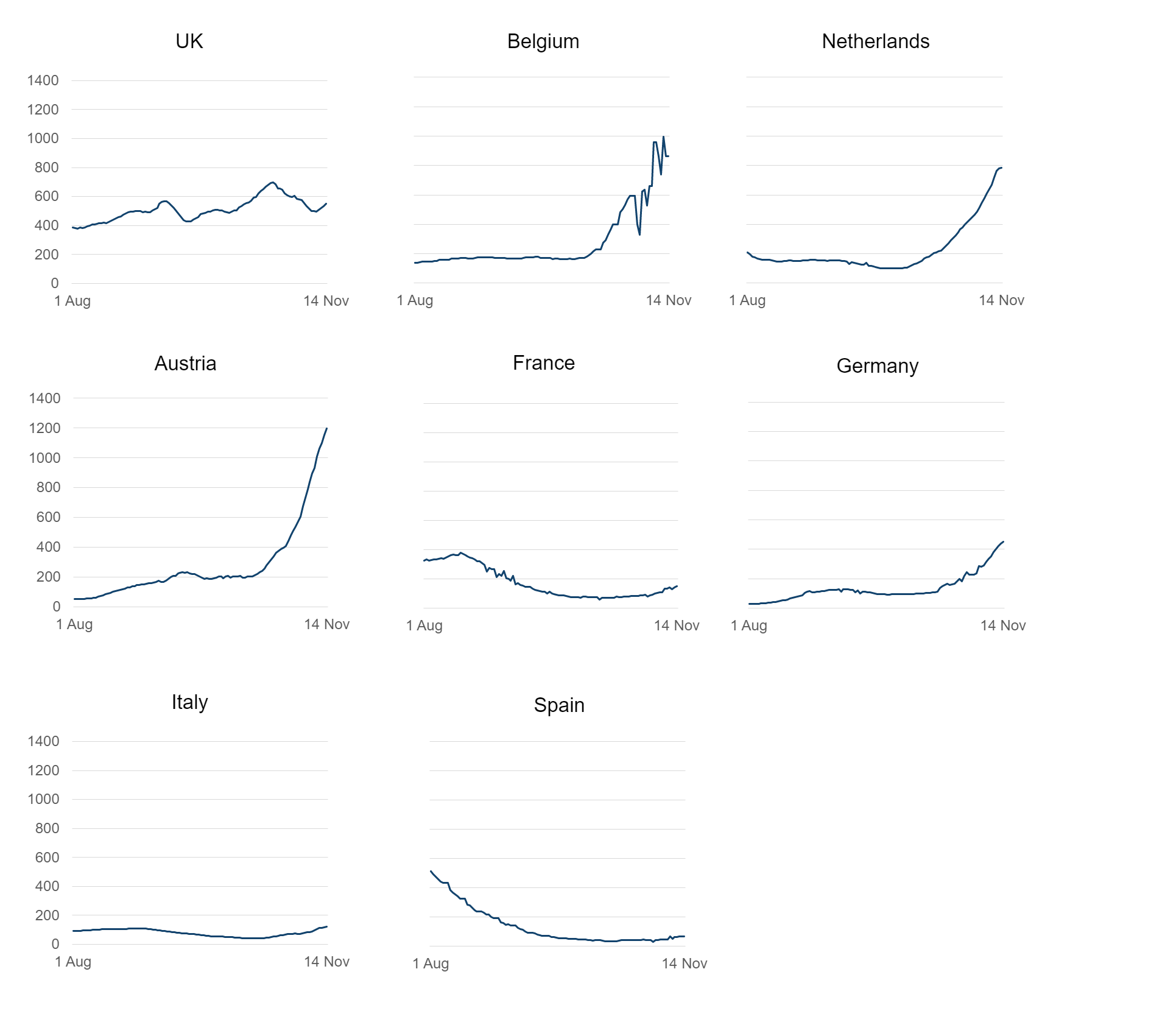 Line charts - small multis alternative
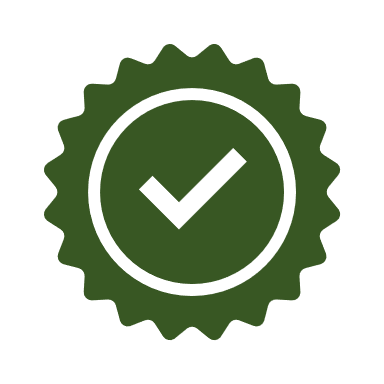 Adjacent colours
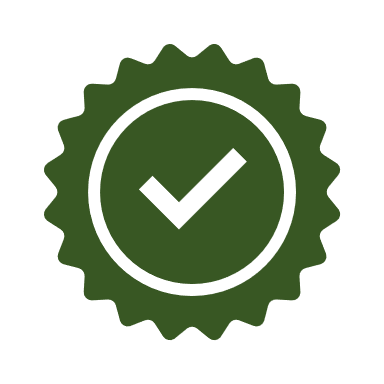 Use of colour
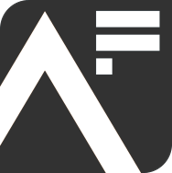 [Speaker Notes: This slide shows the line chart with eight lines as eight individual small line charts.

This again shows that small multiples may be the best accessible  alternative.

This approach passes the adjacent colours and use of colour success criterion.

But as mentioned, small multiples can be hard to make and take up a lot of room in a release. They may also appear very small on a webpage.]
Line chart - focus alternative
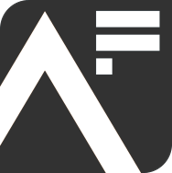 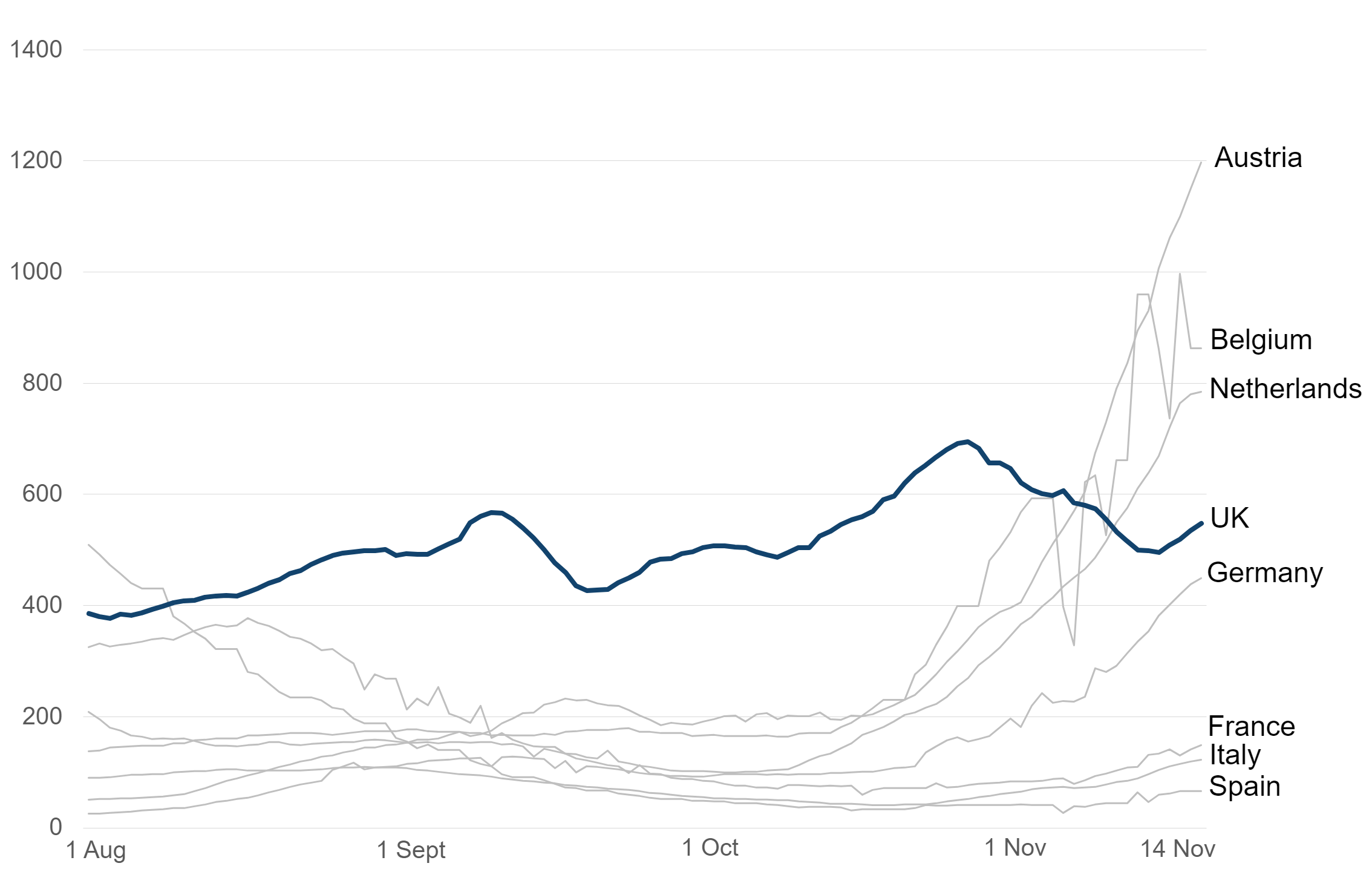 ?
Adjacent colours
?
Use of colour
[Speaker Notes: This slide shows the line chart with eight lines where only the line showing the UK data is highlighted in dark blue. The rest are in a light grey. This is a focus chart alternative

It is debatable whether it passes adjacent colours success criterion. The light grey does not have enough contrast with the white background. If you feel that the essential message of the chart comes across then it can be argued to pass the adjacent colours success criterion. But you should only use this approach when essential and be aware that the plain text alternative becomes very important.

It is also debatable whether this passes the use of colour success criterion as all the lines are labelled but you cannot tell the grey lines apart. If this is suitable for the message the chart is getting across then it can be argued to pass this success criterion.

But you should only use this approach when essential and be aware that the plain text alternative becomes very important.]
Pie charts
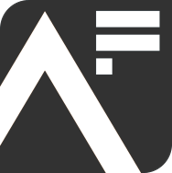 Option 4
Option 3
Option 3
Option 1
Option 1
Option 2
Option 2
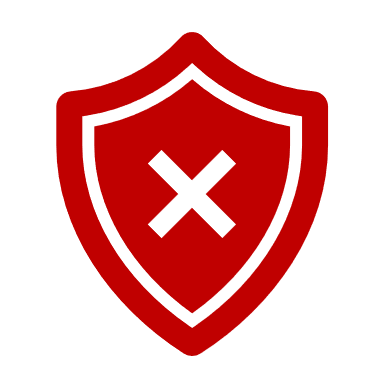 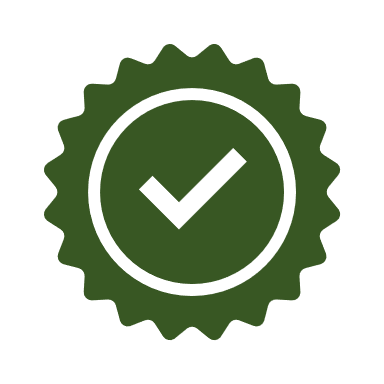 Adjacent colours
Adjacent colours
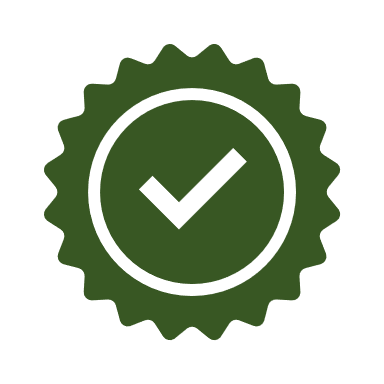 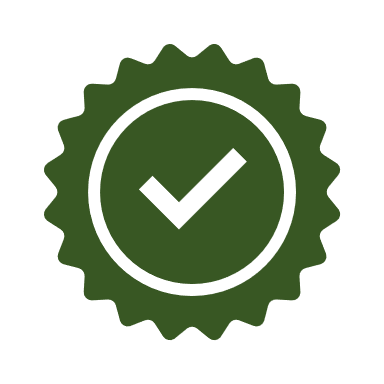 Use of colour
Use of colour
[Speaker Notes: This slide shows two pie charts. One with four segments and one with three. They both use our categorical data colour palette. A legend is not used, instead the segments have labels next to them.

The pie chart with four segments meets the adjacent colours and the use of colour success criterion.

The pie chart with three segments meets the use of colour success criterion (as a legend is not used). If all segments have a bold white border and the pie chart is big enough it can also be argued to meet the adjacent colours success criterion.

In general however pie charts should only be used in specific circumstances, see our charts guidance on the Analysis Function website for more information. 

They also pose other problems for accessibility because they are hard to understand when magnified.]
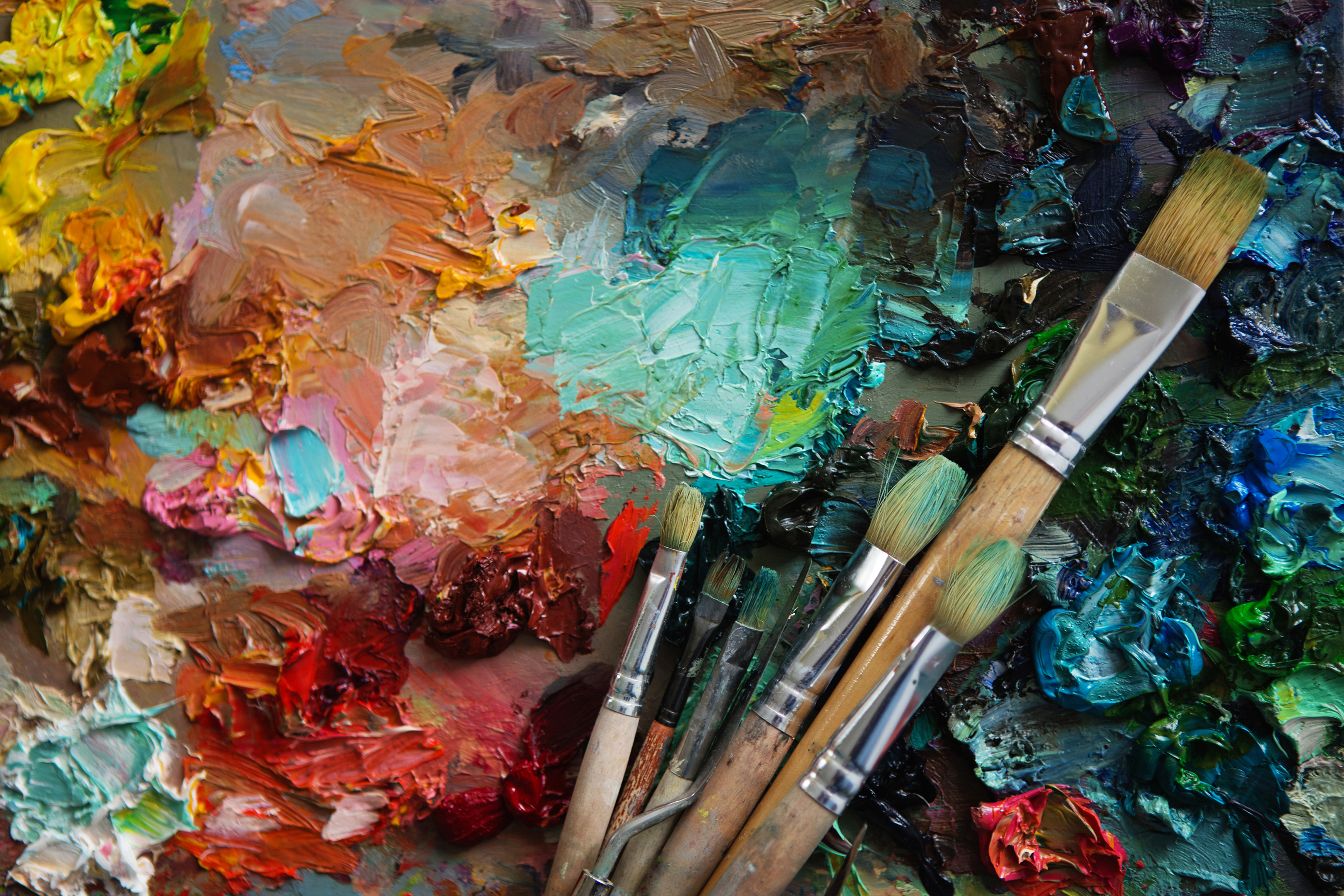 Colours
Message
Simplify 
Small multis or some use of patterns
Avoid legends – same order if used
Write descriptive alternative text
[Speaker Notes: This slide sums up the section on colour.  
If your chart fails some of the colour related success criterion you should think about the message and think about simplifying your chart.
Think: Do you need the clusters and stacks?
If you do need all the information - consider alternative like small multiples or limited use of patterns on bars.
Note: generally we say to always avoided dotted and dashed lines because the chance of misinterpreting a dashed or dotted line as incomplete, provisional or forecasted data is greater than with a patterned bar.
Avoid legends whenever possible, if the have to be used, put them in the same order and orientation as the stacks or clusters and state this within the chart if you have room. 
Write descriptive text alternatives.]
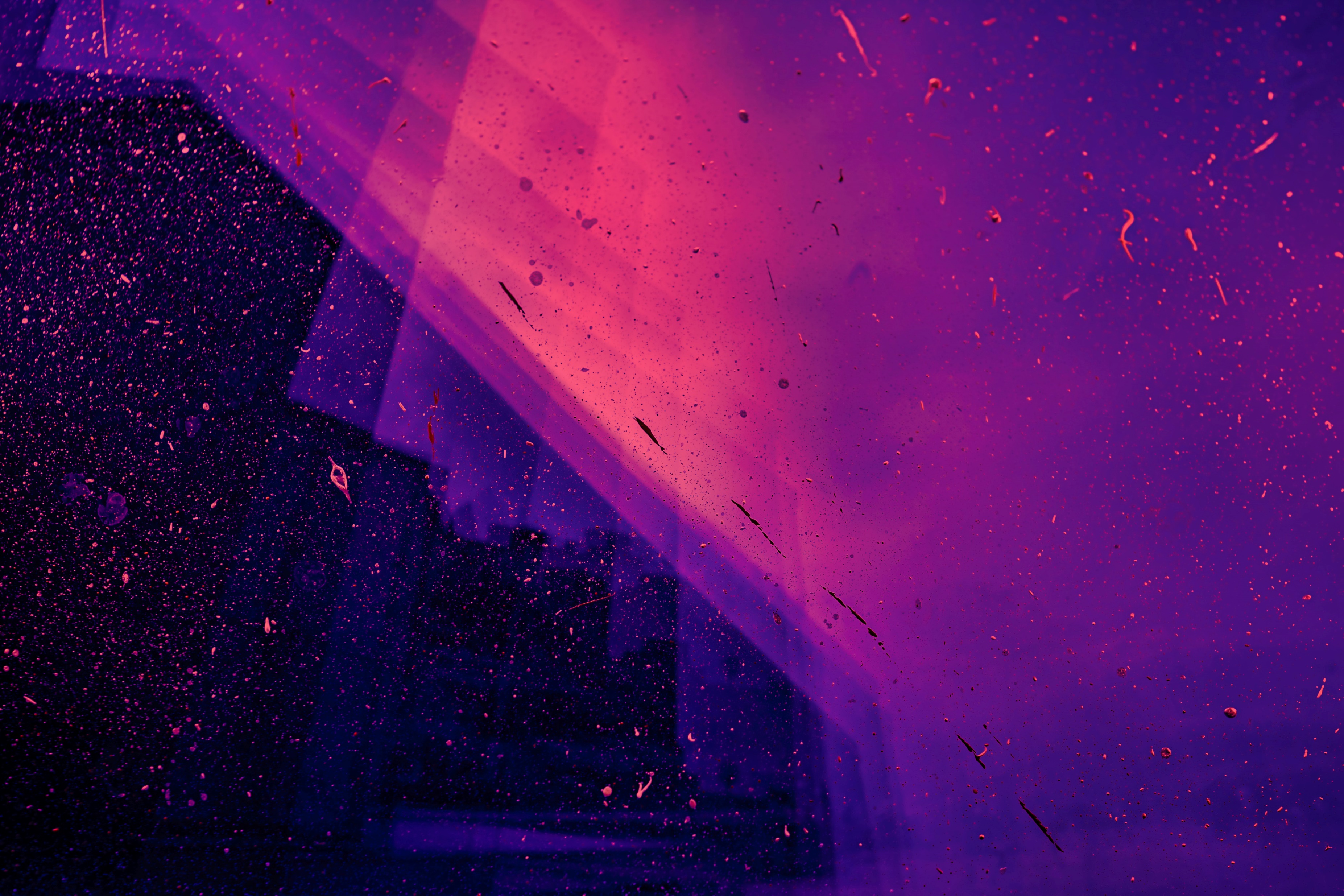 Alternative 
text
Non-text content: All non-text content that is presented to the user has a text alternative that serves the equivalent purpose.
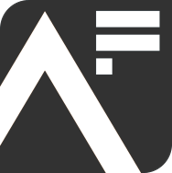 32
[Speaker Notes: Another accessibility success criterion to consider.]
Toggle to table
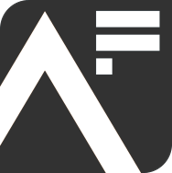 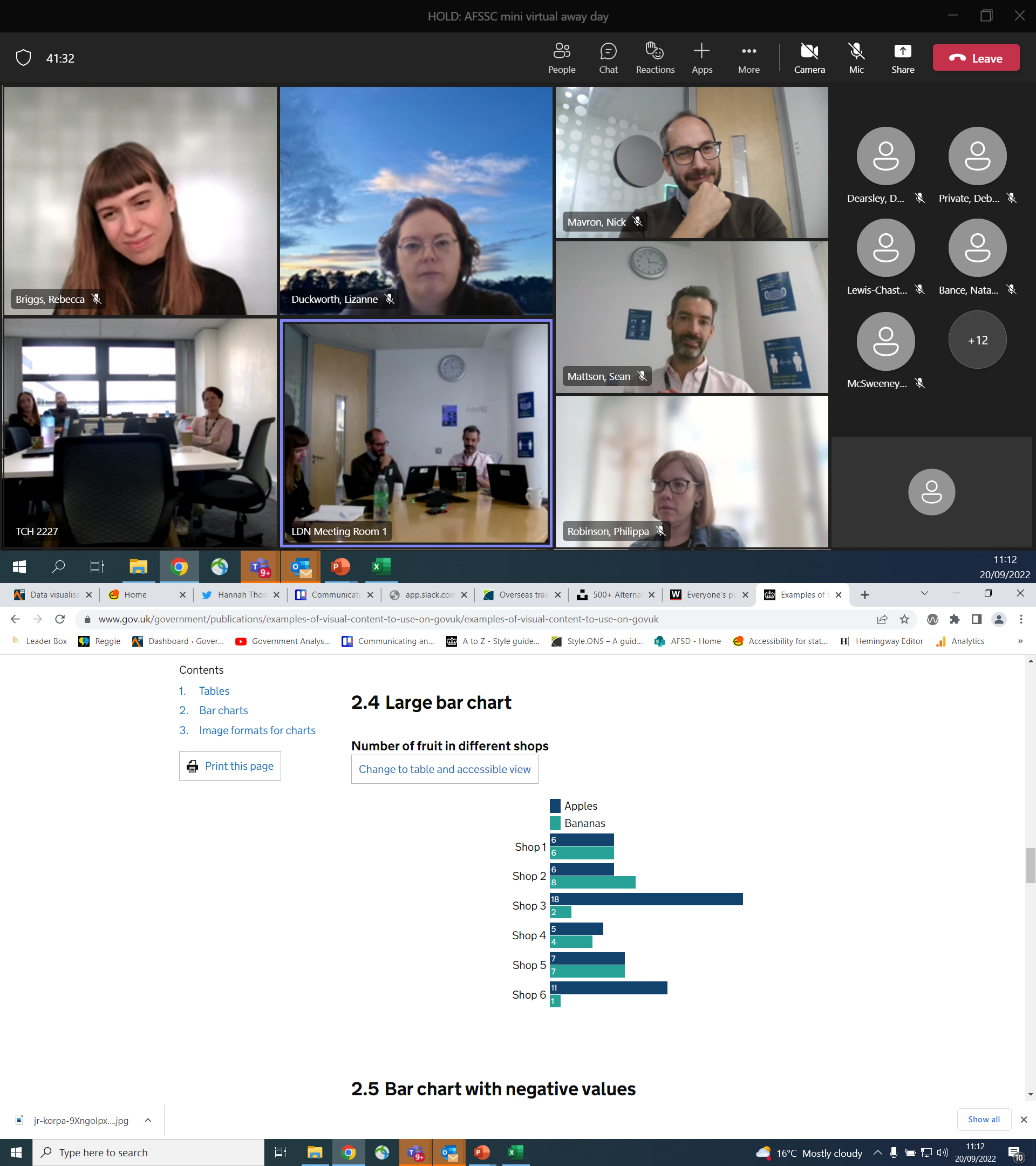 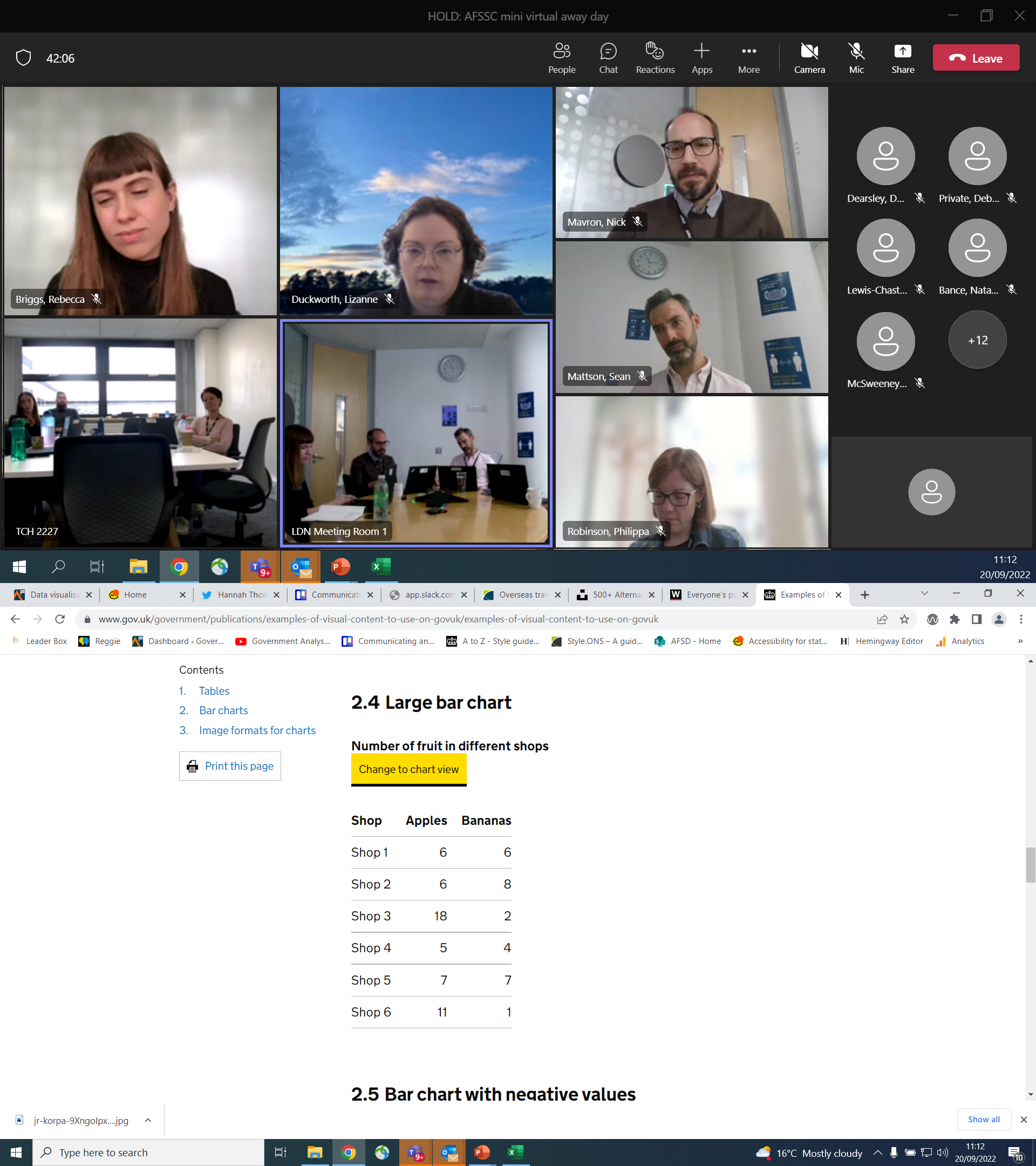 [Speaker Notes: This slide shows the functionality some websites have which allows a used toggle between a bar chart and a table.

This is a good plain text alternative in some circumstances.

But:
the toggle functionality must be accessible
the table must be marked up properly
the table cannot be too long

Think: can you visualise the chart if someone read you the table?]
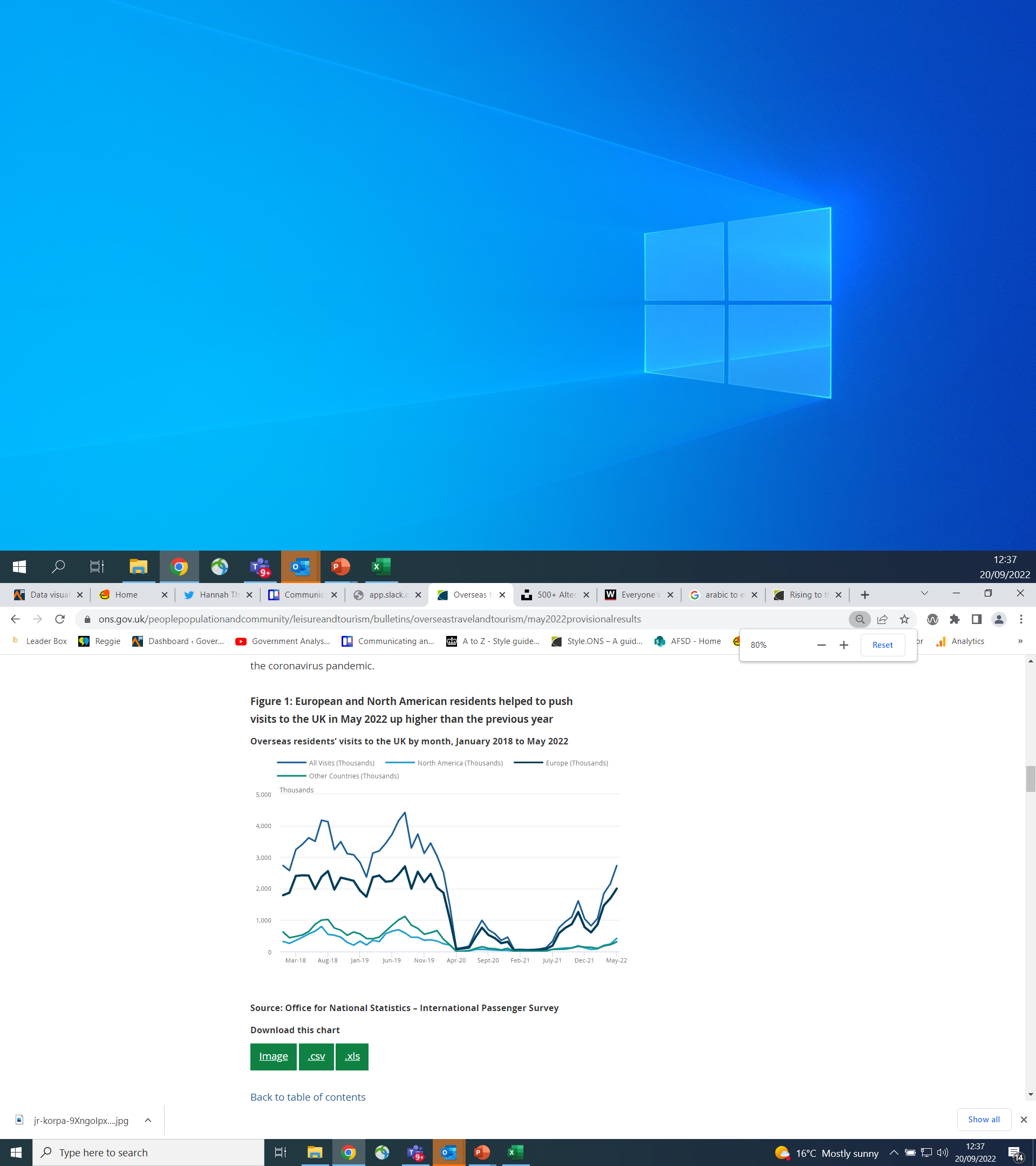 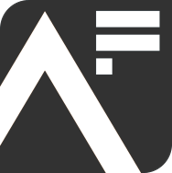 Clickable link all visits thousands, Clickable link North America thousands clickable link Europe thousands clickable link other 
countries thousands
 
May 22 Dec 21 July 21 Feb 21 Sept 20 Apr 20 Nov 19 Jun 19 
Jan 19 Aug 18 Mar 18 
 
Zero comma zero zero zero comma one zero zero zero 
comma two zero zero zero comma three zero zero zero 
comma four zero zero zero comma five
Number of visits
thousands
All visits
North America
Europe
Other countries
Jan 2018
May 2022
[Speaker Notes: This slide shows how a chart may be displayed in a statistical report, but this time the alternative text is what may come out when a chart is embedded in the HTML code of the page. This slide is meant to give experience of what reading a statistical report may be like for a screen reader user.

A chart axis is shown with number of visits in thousands on the y axis and Jan 2018 to May 2022 on the x axis. Two dots are on the chart, one slightly higher than the other. Four lines are now also added to show the different series on the chart.

This is meant to show that we have slightly more information from this alternative text, but it is hard to understand. We are still unable to understand the data.]
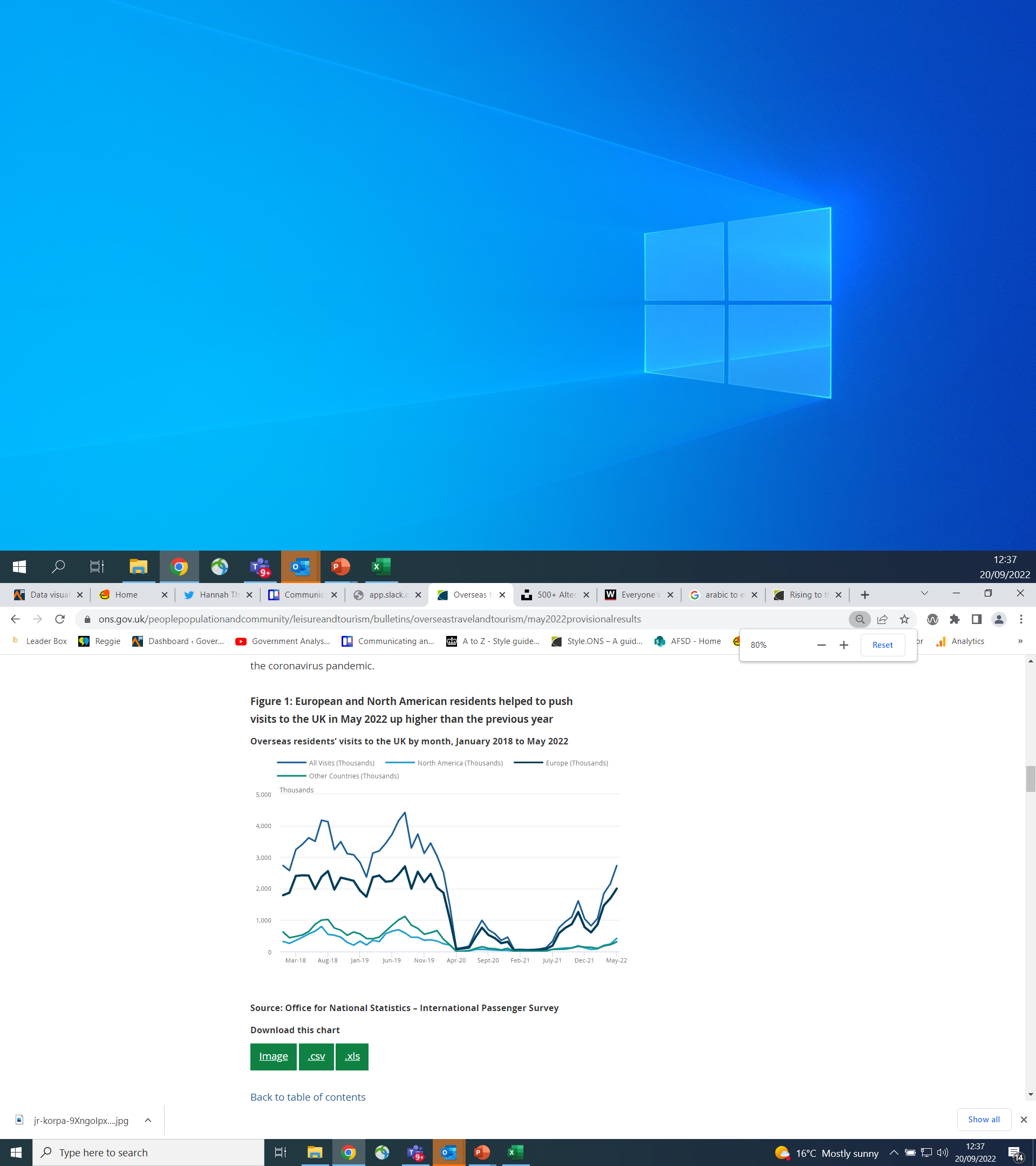 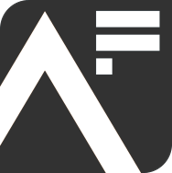 Visits to the UK by overseas residents fell sharply to very low levels in April 2020 due to the coronavirus pandemic.

Visits from residents of North America have remained low since that time but have started to increase in recent months, standing at 420,000 visits in May 2022. 

Visits from European residents rose slightly towards the end of 2020 before falling back. In July 2021 they started rising again. In May 2022, there were 2,000,000 visits, almost equal to pre-pandemic levels.
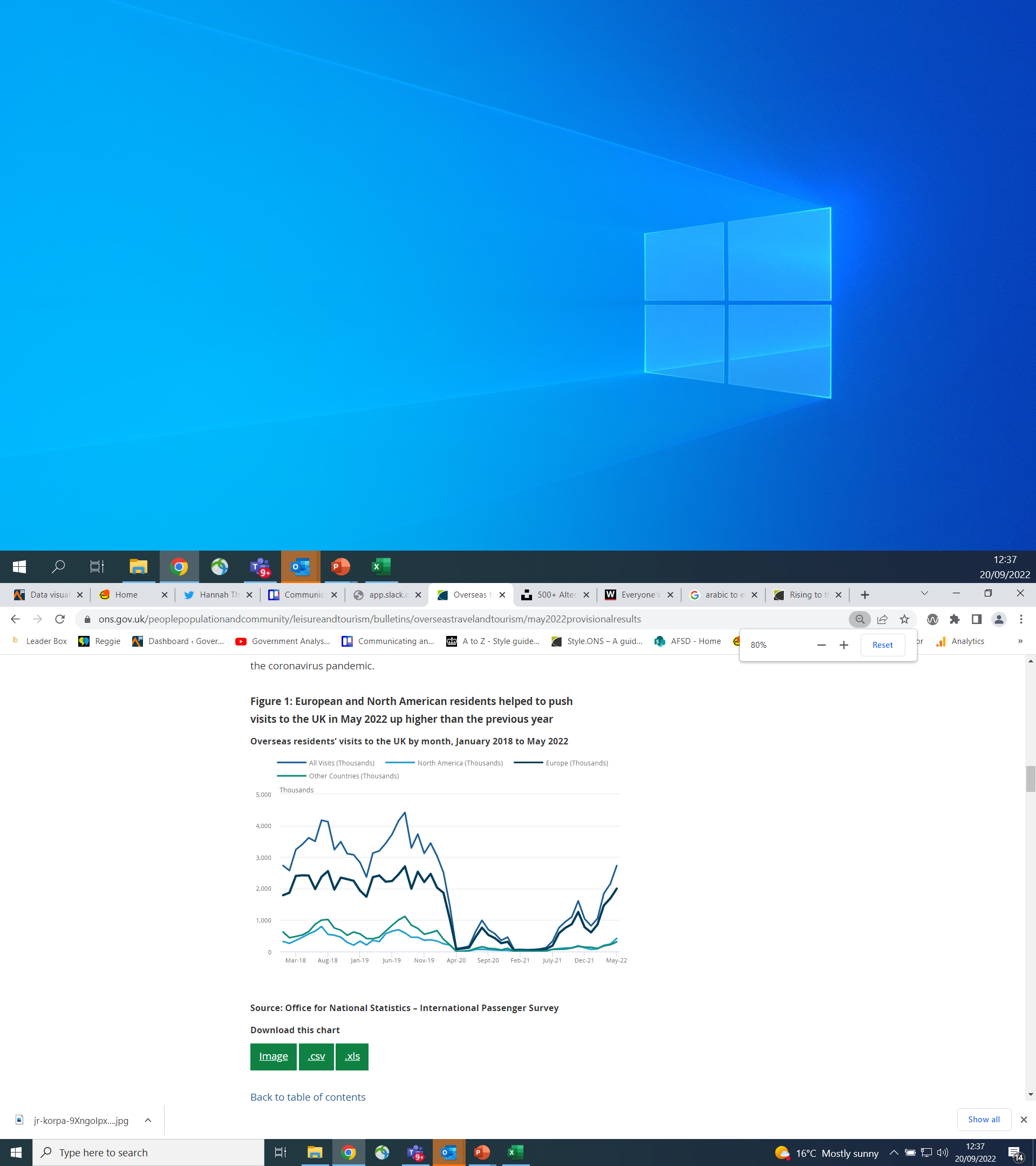 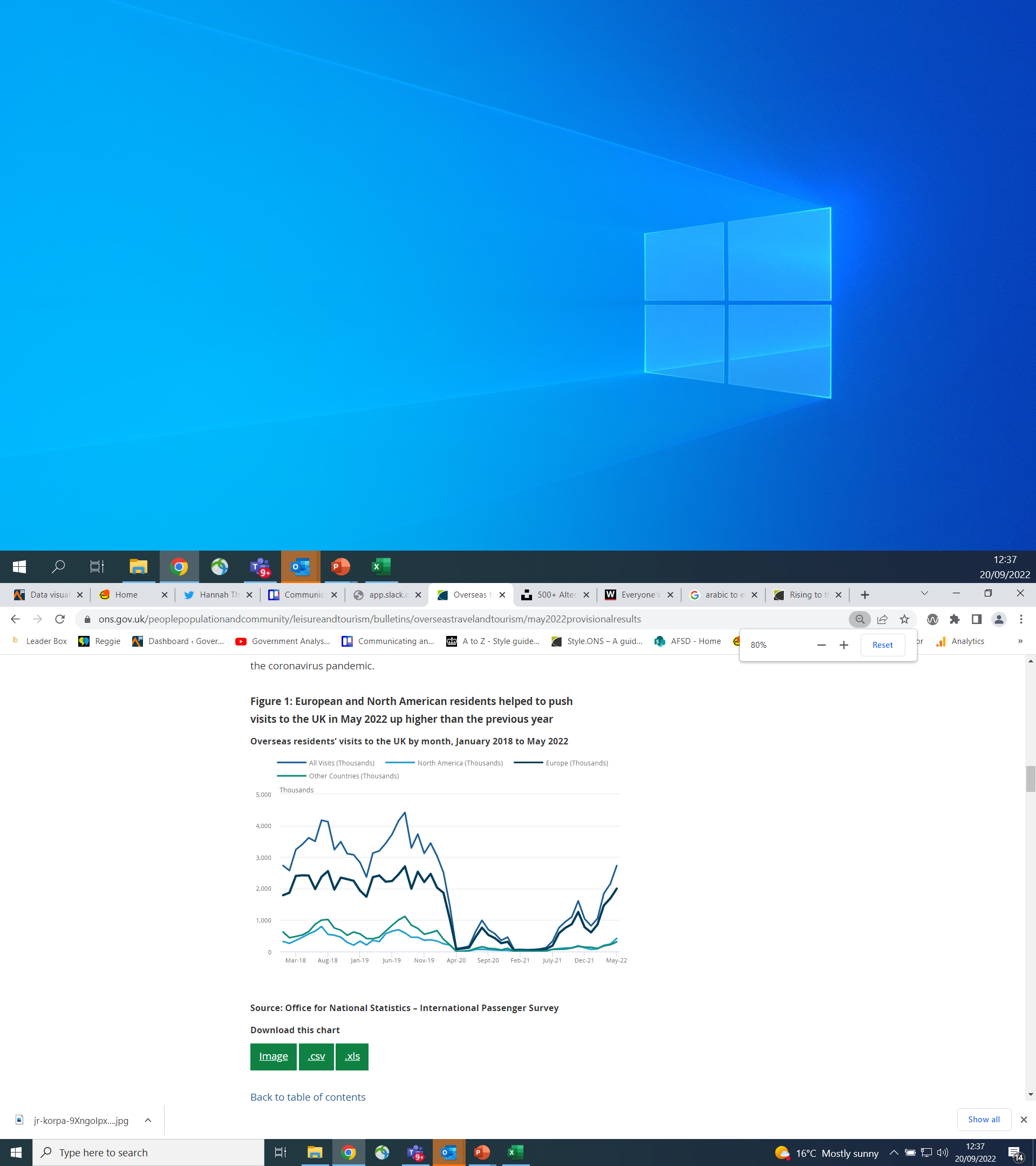 [Speaker Notes: This slide shows the same as the previous but now the alt text has been rewritten to be more descriptive.

The content on this slide reads:

Figure 1: European and North American residents helped to push visits to the UK in May 2022 up higher than the previous year
Overseas residents' visits to the UK by month, January 2018 to May 2022

Visits to the UK by overseas residents fell sharply to very low levels in April 2020 due to the coronavirus pandemic. Visits from residents of North America have remained low since that time but have started to increase in recent months, standing at 420,000 visits in May 2022. Visits from European residents rose slightly towards the end of 2020 before falling back. In July 2021 they started rising again. In May 2022, there were 2,000,000 visits, almost equal to pre-pandemic levels. (this is the alternative text)

Source: Office for National Statistics - International Passenger Survey
Download this chart
Three buttons showing "Image", "CSV" and "XLS"

The real chart is shown as an image on this slide as well.

This slide is meant to show that descriptive alternative text gives us a much better understanding of the data.]
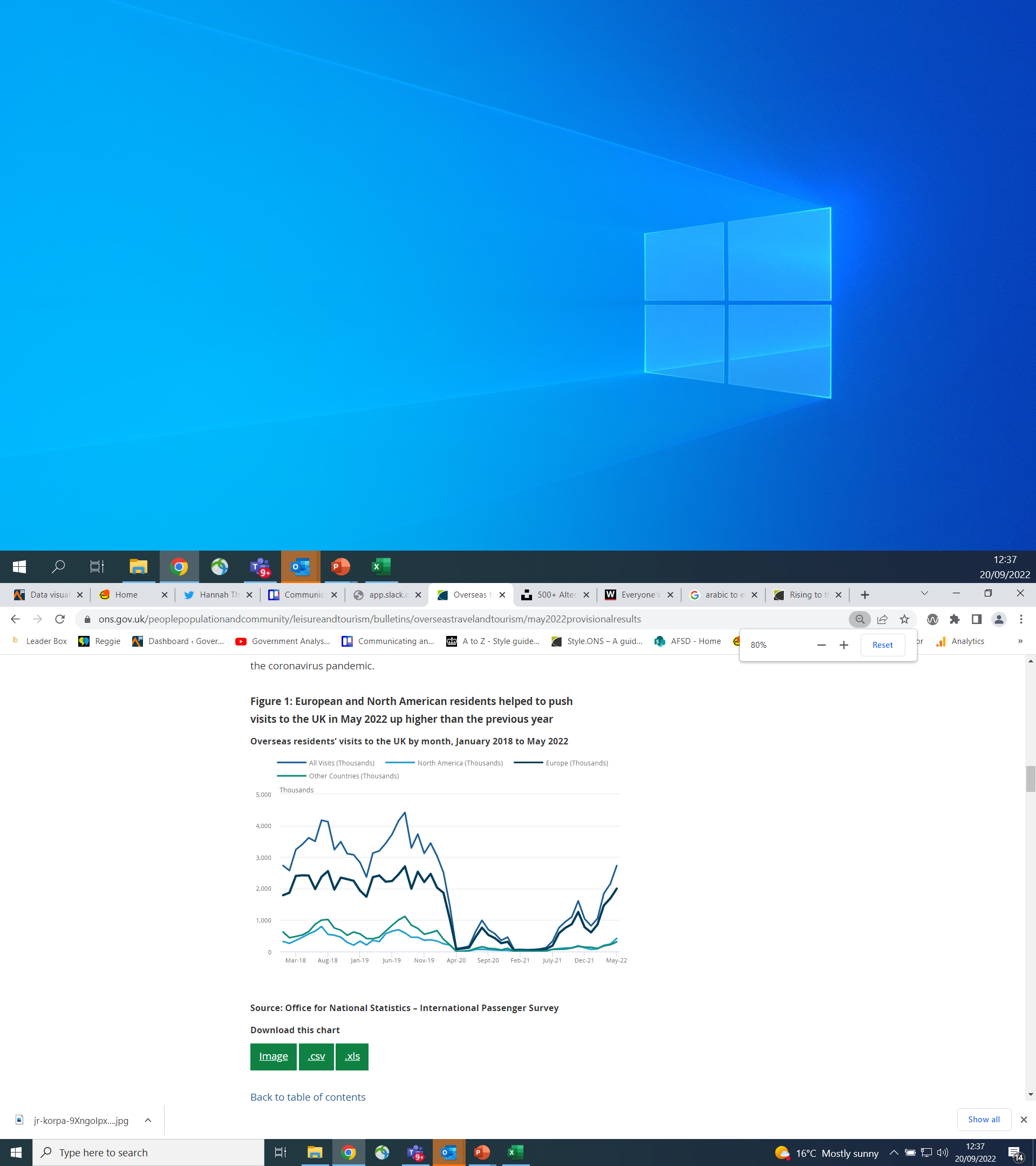 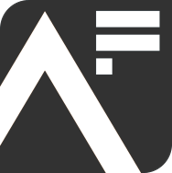 Visits to the UK by overseas residents fell sharply to very low levels in April 2020 due to the coronavirus pandemic.

Visits from residents of North America have remained low since that time but have started to increase in recent months, standing at 420,000 visits in May 2022. 

Visits from European residents rose slightly towards the end of 2020 before falling back. In July 2021 they started rising again. In May 2022, there were 2,000,000 visits, almost equal to pre-pandemic levels.
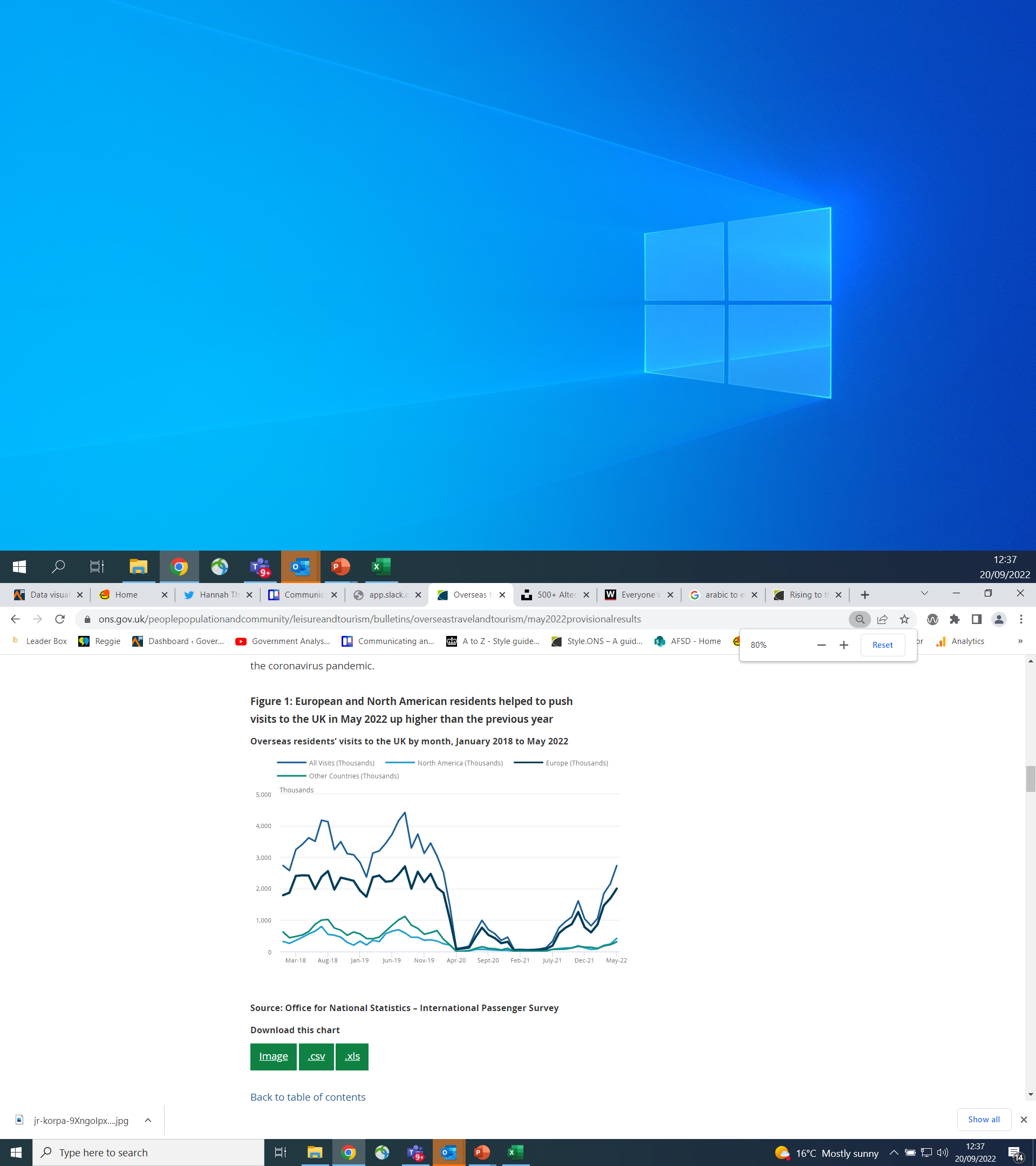 [Speaker Notes: This slide shows the content from the previous slide, but now the descriptive alternative text is placed between the image of the chart and the source information within the body text of the page.

This is the best practice structure for charts in reports.

Descriptive alternative text should sit within the body text of the page - not in the code behind the image as not everyone can access it there - remember it is not only screen reader users who want alternative text.

Ideally the descriptive alternative text should sit directly underneath the chart, before any information on source or data downloads. This makes it clear that the text is linked to the chart.

Charts themselves should be hidden from screen reader software so the software reads out the chart title and then the chart description with nothing in between.

The only exception to this is if your chart image links to a media file which shows the chart as a larger version. This can be helpful for people with low vision. In this case the alternative text behind the chart (in the code) should say something like "Larger version of [insert chart title]".]
School most commonly stated childcare arrangement that helps mothers work
Alternative text?
Figure 1: Percentage of mothers of children aged 0 to 14 in paid work who stated the listed childcare arrangement helped them go to work, England, 2021
Suggested alternative text: 

The most commonly stated childcare arrangement that helped mothers go to work was children being at school (44% stated this).

Having reliable childcare or relatives to help were also popular (42% and 38% respectively).

Using hours from the 30 hours free childcare scheme was stated by 8%, while 4% stated using the 15 free hours scheme. 

The least common arrangement was employer pays for some or all childcare (1%).
How would you describe this chart over the phone?
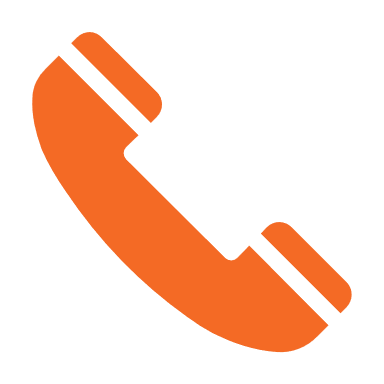 www.slido.com
code: #61886
[Speaker Notes: This slide shows a chart exercise.

The content on this slide reads:

School most commonly stated childcare arrangement that helps mothers work (this is the headline title of a chart – this is sometimes argued to be appropriate alternative text as it gives the main message of the chart)

Figure 1: Percentage of mothers of children aged 0 to 14 in paid work who stated the listed childcare arrangement helped them go to work, England, 2021 (this is the statistical subtitle of the chart)

Then there is an image of a bar chart and a box with a telephone logo and the text "How would you describe this chart over the phone?"

People are invited to try and write descriptive alternative text for the chart.
Then they are shown suggested descriptive alternative text which reads:

Suggested alternative text:
The most commonly stated childcare arrangement that helped mothers go to work was children being at school (44% stated this). Having reliable childcare or relatives to help were also popular (42% and 38% respectively). Using hours from the 30 hours free childcare scheme was stated by 8%, while 4% stated using the 15 free hours scheme. The least common arrangement was employer pays for some or all childcare (1%). 

This slide is meant to show that the headline title with the main message of the chart does not necessarily give an "equivalent experience" to a disabled person. More detail is often needed.]
Alternative text and annotations
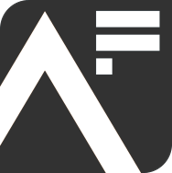 Number of live births each year, England and Wales, 1901 to 2018
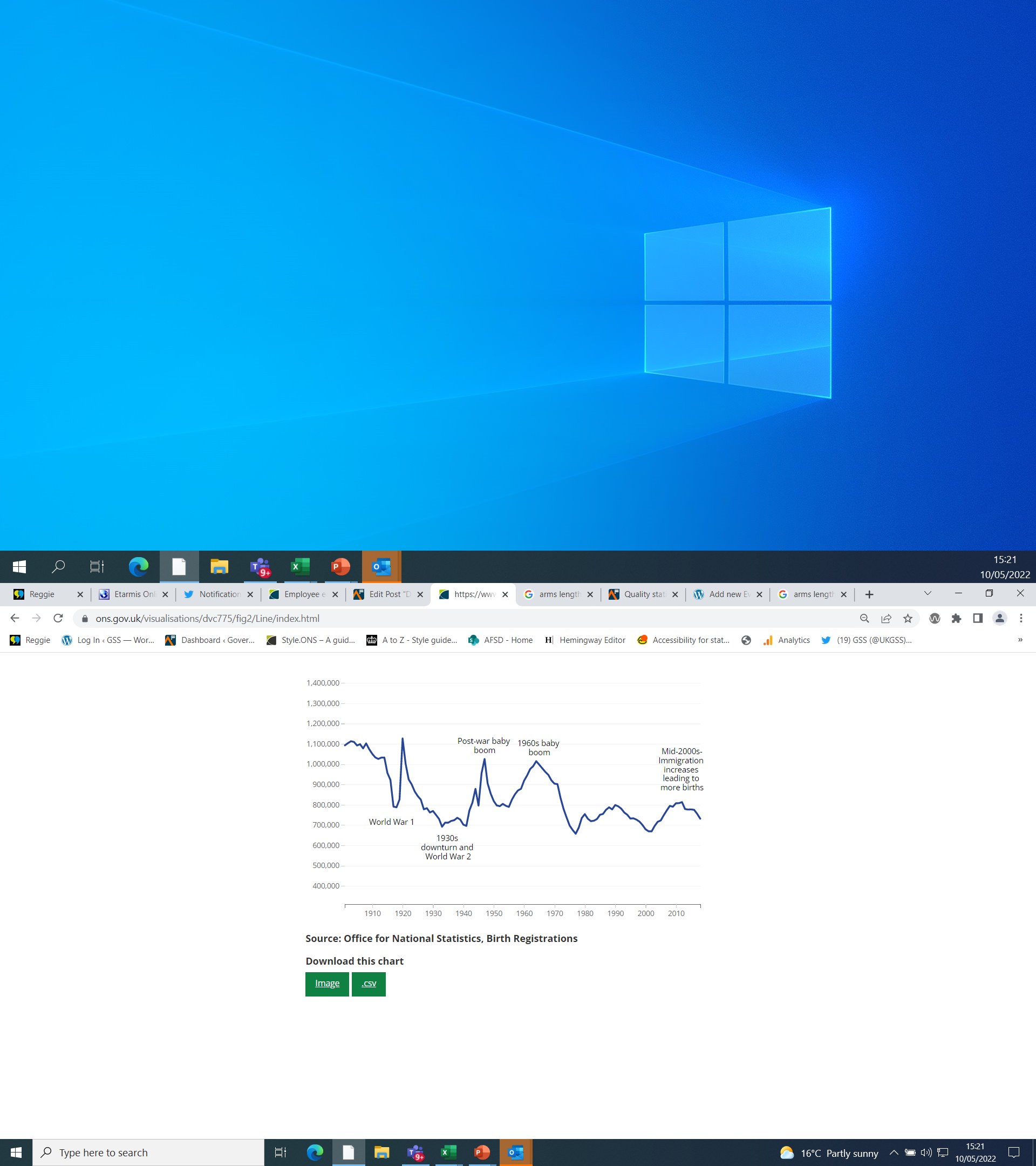 Suggested alternative text 
In 1901 there were around 1.1 million live births in England and Wales

There was a fall to 800,000 during World War 1 followed by an increase to over 1.1 million when the war ended.

Live births were lower (around 700,000 a year) during the 1930s downturn and World War 2.

There were peaks in live births after World War 2 and during the 1960s baby boom. Both were just above 1 million. 

Live births fell to under 700,000 a year in the early 2000s. 

The increase in the mid 2000s (to around 800,000 a year) is explained by increases in immigration.
How would you describe this chart over the phone?
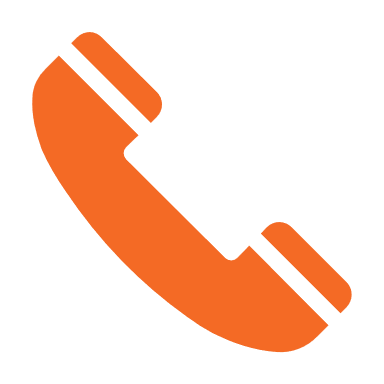 [Speaker Notes: This slide shows another chart exercise.

This slide shows a line chart with one series and annotation.

The title of the chart is: Number of live births each year, England and Wales, 1901 to 2018

There is a box underneath the chart with a phone icon and the text: "How would you describe this chart over the phone?"

People are invited to try and write descriptive alternative text for the chart.

Then they are shown suggested descriptive alternative text which reads:

Suggested alternative text
In 1901 there were around 1.1 million live births in England and Wales. There was a fall to 800,000 during World War 1 followed by an increase to over 1.1 million when the war ended. Live births were lower (around 700,000 a year) during the 1930s downturn and World War 2. There were peaks in live births after World War 2 and during the 1960s baby boom. Both were just above 1 million. Live births fell to under 700,000 a year in the early 2000s. The increase in the mid 2000s (to around 800,000 a year) is explained by increases in immigration.

This slide provides an extra exercise in writing descriptive alternative text which incorporates annotation.]
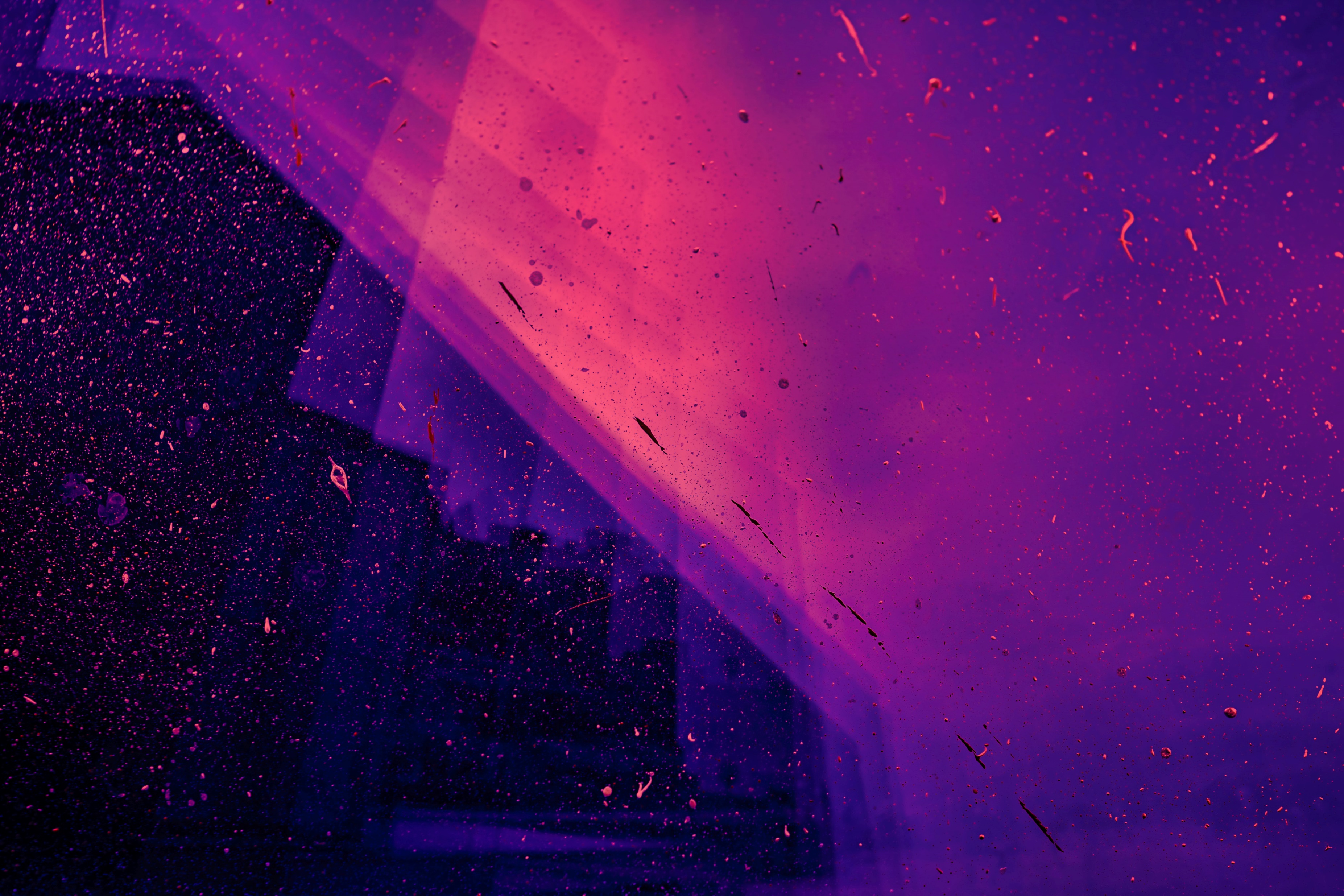 Alternative 
text
Very important
Can be tables sometimes 
Describe, but think about phonecall
Not limited to characters
Not in code behind image
Directly underneath chart
[Speaker Notes: Text alternatives are very important for accessibility. 
The text alternative can be a table in some situations but not all
The text alternative should be descriptive but think about how you would describe the chart over the phone - you would not describe every single point, you would give an overview
When provided in the body text (which we advise) the text alternative is not limited to a specific number of characters
Lots of people may need a text alternative so it should be provided in the body text, directly underneath the chart and not in the code behind the chart.]
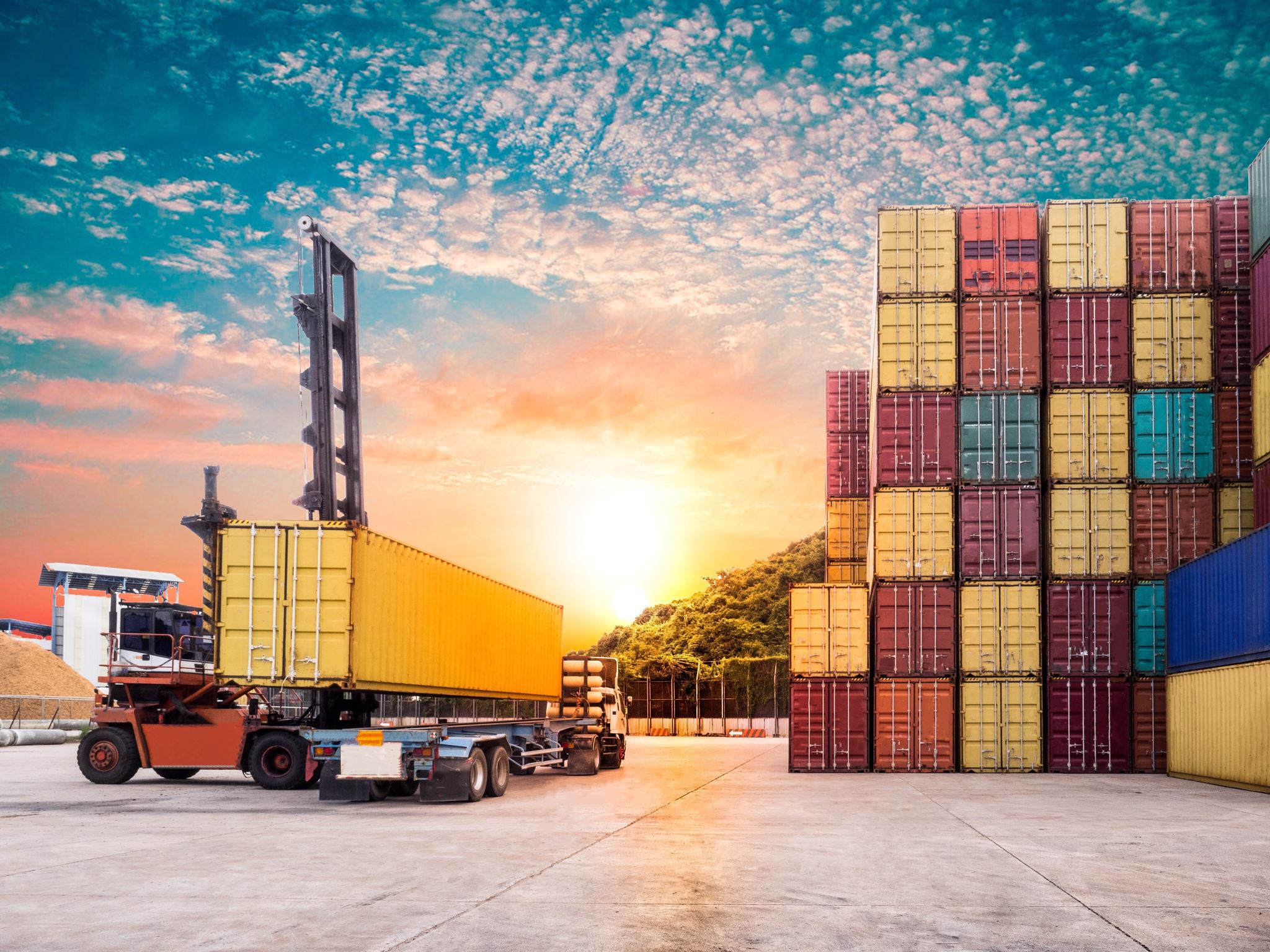 Publishing charts in reports
Images of text: text is used to convey information rather than images of text, except if the image is customisable or essential
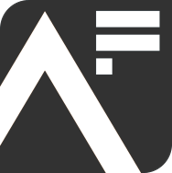 41
[Speaker Notes: Final accessibility success criterion for this presentation.

This is relevant for where we place titles and source information. Previous guidance used to state that titles and source information should be within the image of a chart. Now we say this information should be in the body text of a page. This is because text within an image is often hard to read and cannot be read by screen reader software.]
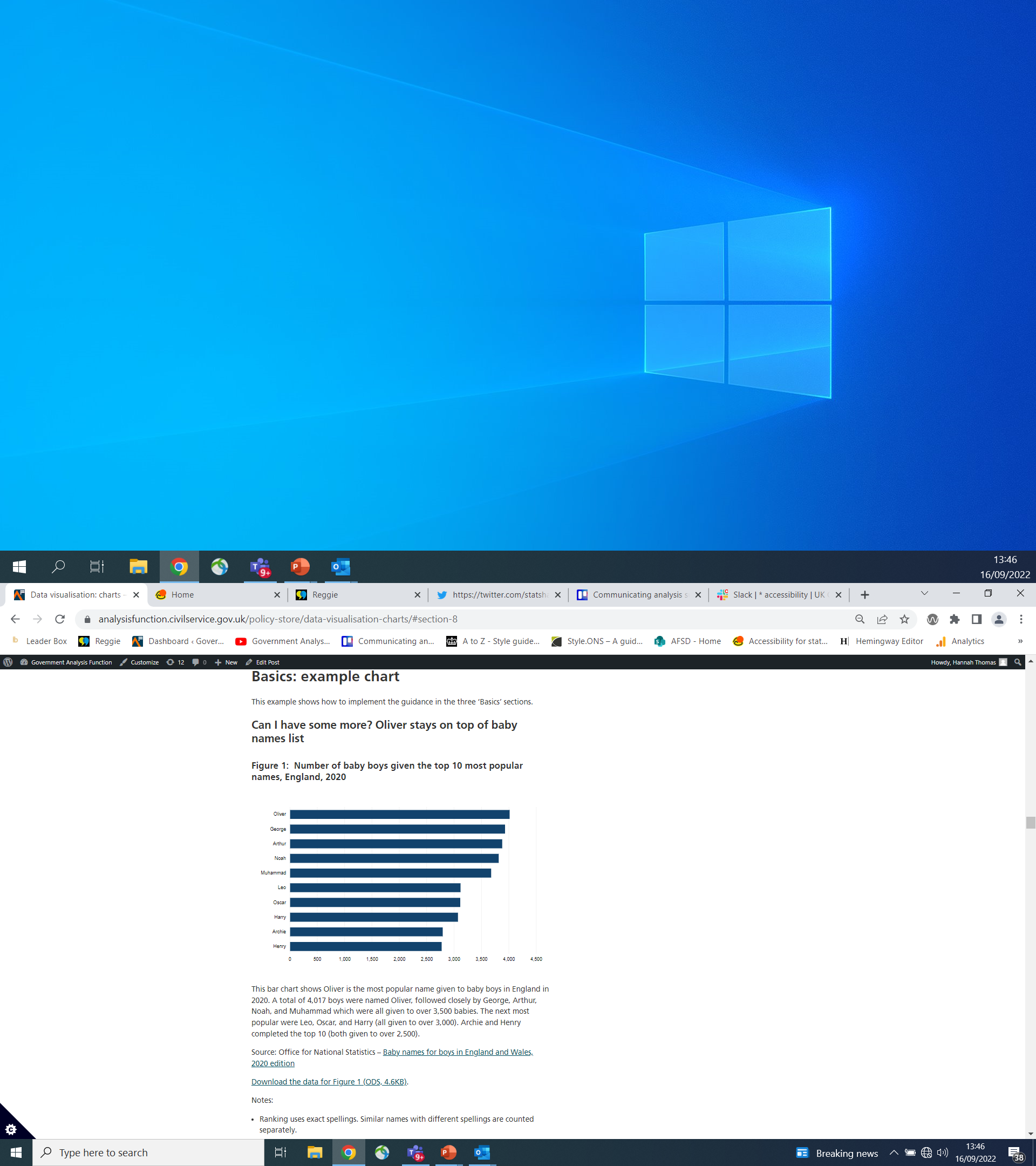 Headline title and statistical title in the body text of the page
SVG image of the chart – marked as decorative unless links to larger version – then it should say what it links to
Alternative text giving equivalent experience to looking at the chart – this is in the body text and it immediately follows the chart image
Information on source with a link
Accessible data download provided in an open format. File type and size given and specific link text used.
Short footnotes come last, under heading of ‘Notes’. Only used when necessary. As succinct as possible.
[Speaker Notes: This slide shows an best practice example of a chart published in a report.

The headline title is: Can I have some more? Oliver stays on top of baby names list

The statistical subtitle is: Figure 1: Number of baby boys given the top 10 most popular names, England 2020

Both these should be in the body text of the page.

Next comes the image of the chart.

The image of the chart should be in SVG format. This allows users to zoom in without the image looking blurry. The chart image should be marked as decorative so that screen reader software ignores it - unless it links to a larger media file (as explained previously).

The descriptive alternative text follows directly after the image of the chart within the body text of the page.

In this case the descriptive alternative text reads:

This bar chart shows Oliver is the most popular name given to baby boys in England in 2020. A total of 4,017 boys were named Oliver, followed closely by George, Arthur, Noah and Muhammad which were all given to over 3,500 babies. The next most popular were Leo, Oscar and Harry (all given to over 3,000). Archie and Henry completed the top 10 (both given to over 2,500).

Next comes the source information, data download and notes - all also in the body text of the page. In this case the source information reads:

Source: Office for National Statistics - Baby names for boys in England and Wales 2020 edition

The link to download the data reads:

Download the data for Figure 1 (ODS, 2.4KB)

Note that this has specific link text, not just "Download the data". It also has file type and size. The data download should be in an accessible format.

Finally the notes. These should only be included when necessary and should be succinct as possible. In this case the notes read:

Notes:
Ranking uses exact spellings. Similar names with different spellings are counted separately.]
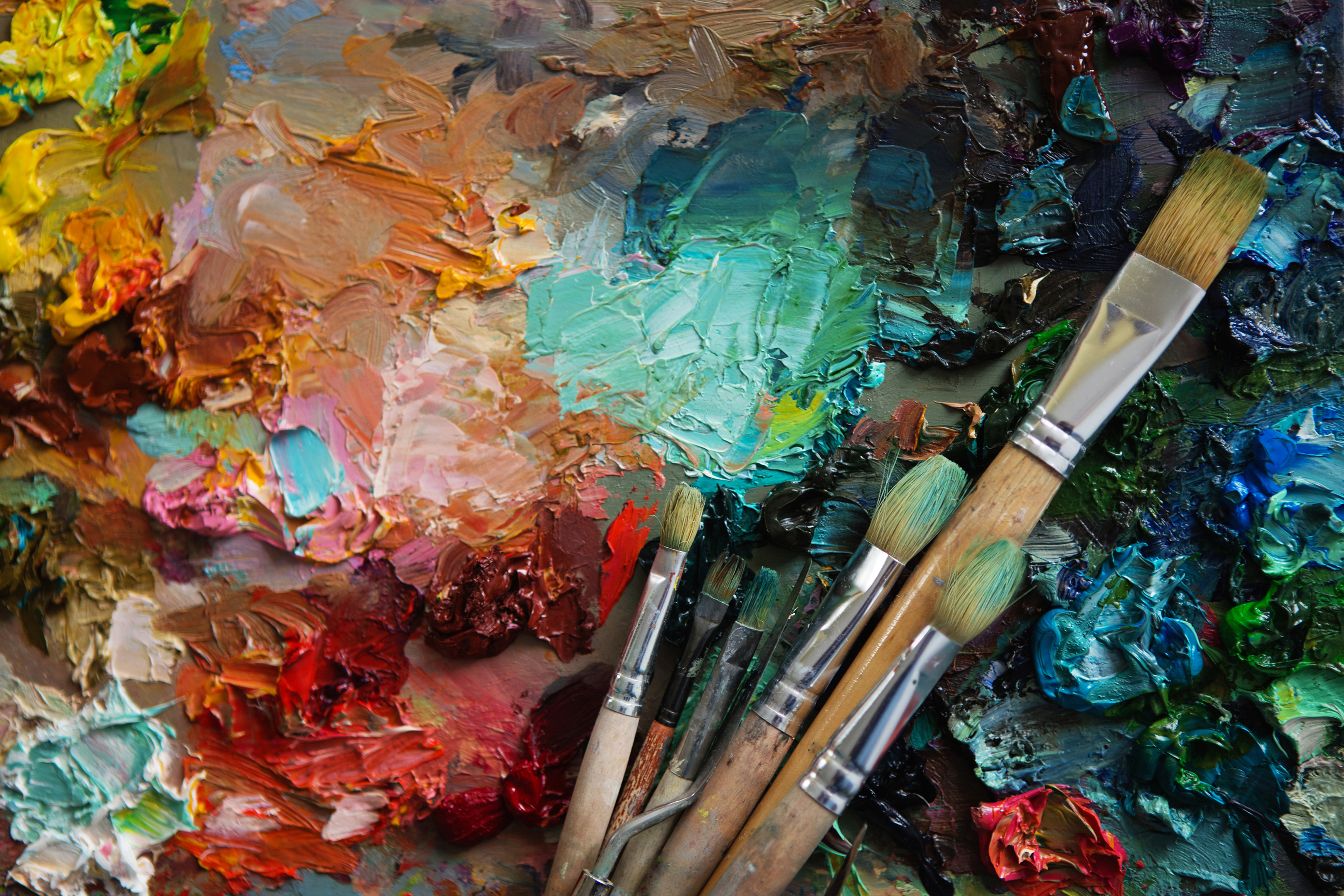 Other formatting
[Speaker Notes: This is the final section of the presentation. It discusses some other formatting tips to make charts more accessible.]
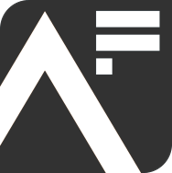 Simplicity
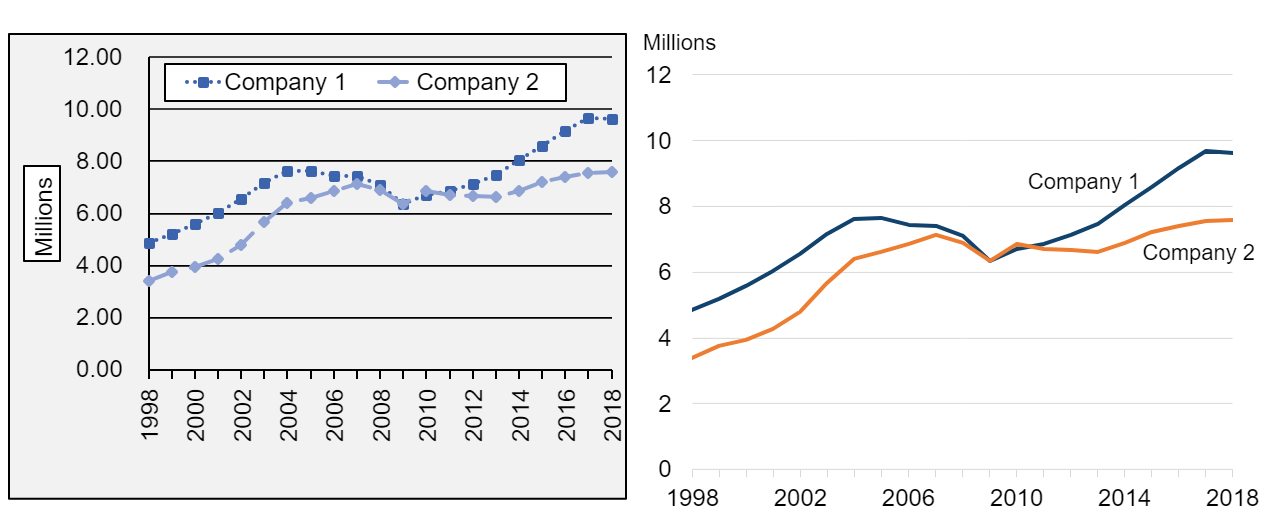 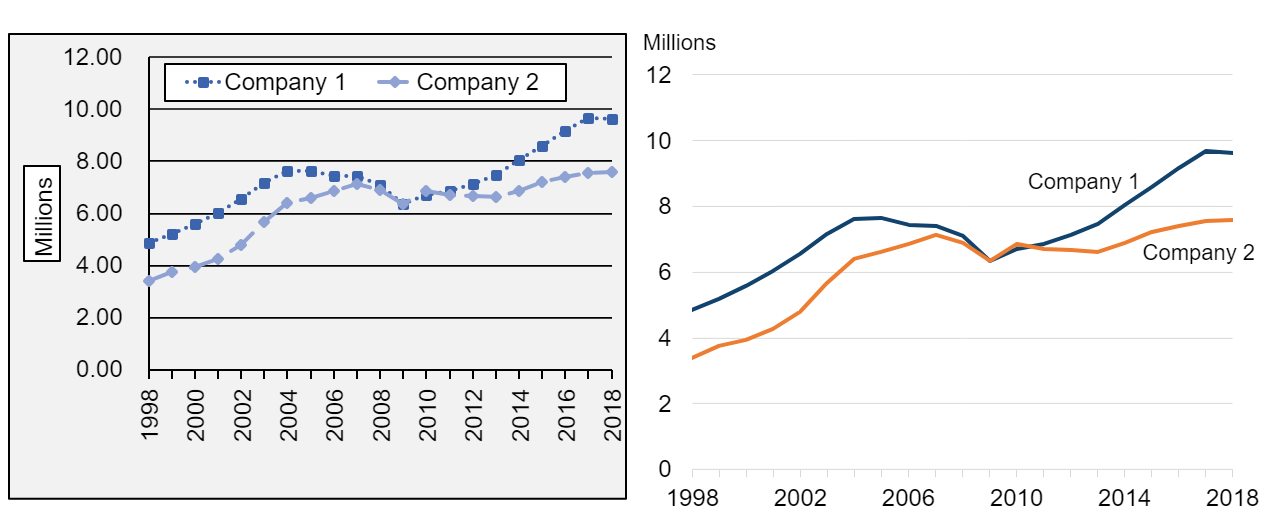 www.slido.com
code: #61886
[Speaker Notes: This slide invites users to choose which is better:

the line chart on the left with text boxes, perpendicular text, data markers on the lines, a legend and a grey background
the line chart on the right which has a white background, lines which use the blue and orange colours from our categorical colour palette, no data markers, no legend (lines labelled on the chart) and no perpendicular text

The chart on the right is better for accessibility. The message is to keep charts as simple as possible and never use perpendicular text.]
Wonky text
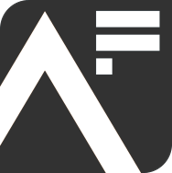 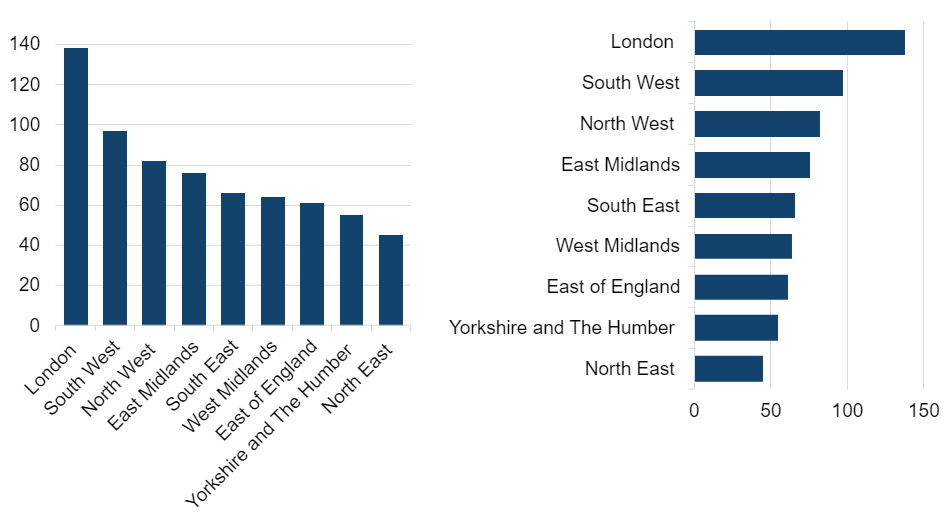 www.slido.com
code: #61886
[Speaker Notes: This slide shows two versions of the same bar chart showing levels for the areas of England. 

One has bar labels along the x axis written at an angle the other has the bar labels written on the y axis, not at an angle.

The message is: never use wonky text. Text at an angle is hard to read.]
Gridlines
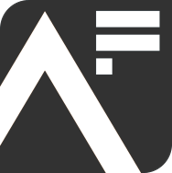 www.slido.com
code: #61886
[Speaker Notes: This slide shows two versions of the same line chart. One has eight gridlines in a light grey colour. The other has 16 gridlines in a dark grey colour.

The message is: do not use too many gridlines and keep them a light grey colour. The light grey may fail contrast ratio requirements as it does not have enough contrast with the white background, but in this case it is OK as the gridlines are not necessary, just useful. Also dark gridlines actually make it harder to see the data.]
Value labels
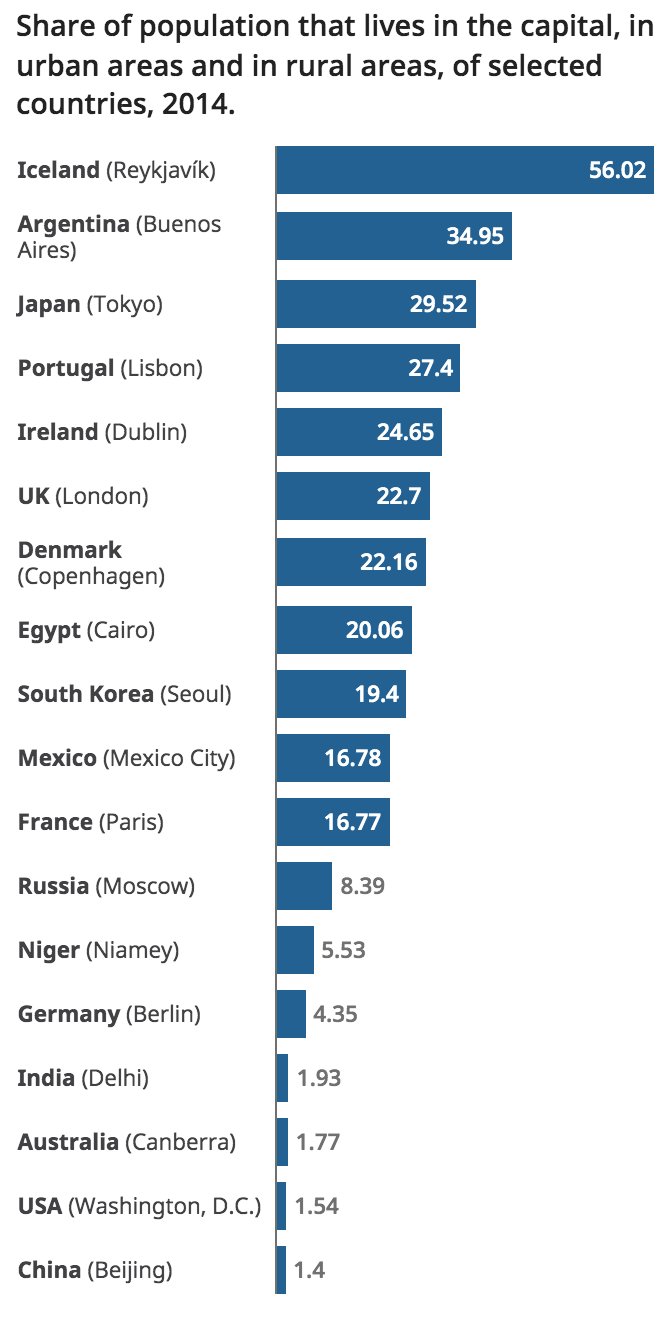 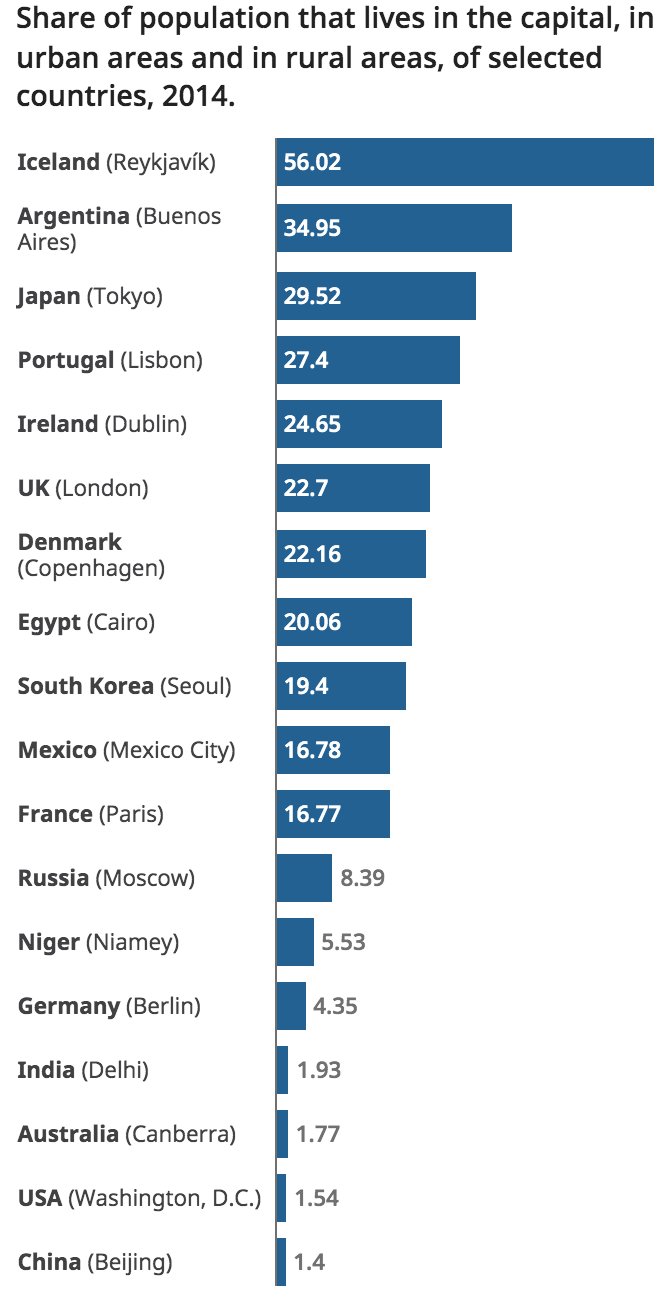 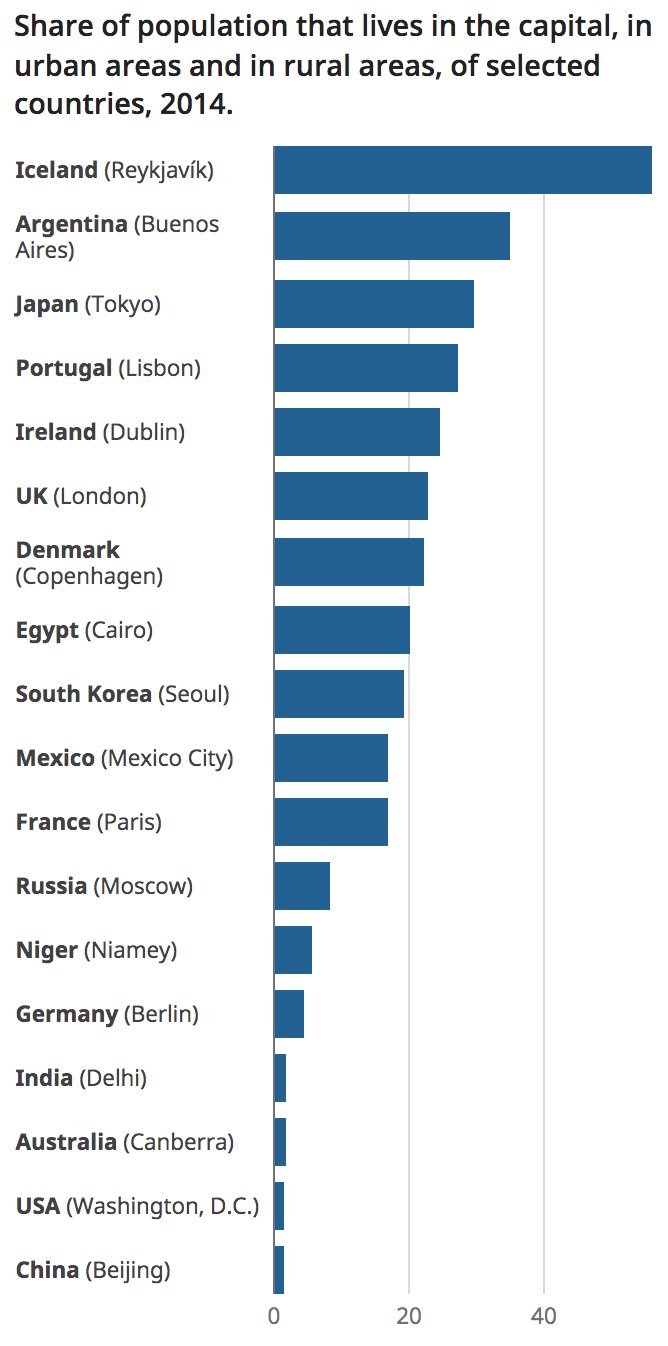 www.slido.com
code: #61886
[Speaker Notes: This slide shows the same bar chart three times:

One has no value labels on the bars
One has value labels at the end of the bars
One has value labels at the base of the bars when they fit and at the end of the bars when the bars are too short

These three bar charts were tweeted by the Head of Data Visualisation at Office for National Statistics. He asked which users prefer. Most preferred value labels on the end of the bars. This went against traditional thinking which is that value labels are easier to read and compare when they are aligned correctly on the base of the bars.

This shows that testing is always useful as it may contradict what you think.

If you decide to use value labels you have to think about the colour contrast of the text against the background and the size of the text to ensure they are accessible. Also, if people really need value labels you should think about providing a data table instead of a bar chart.]
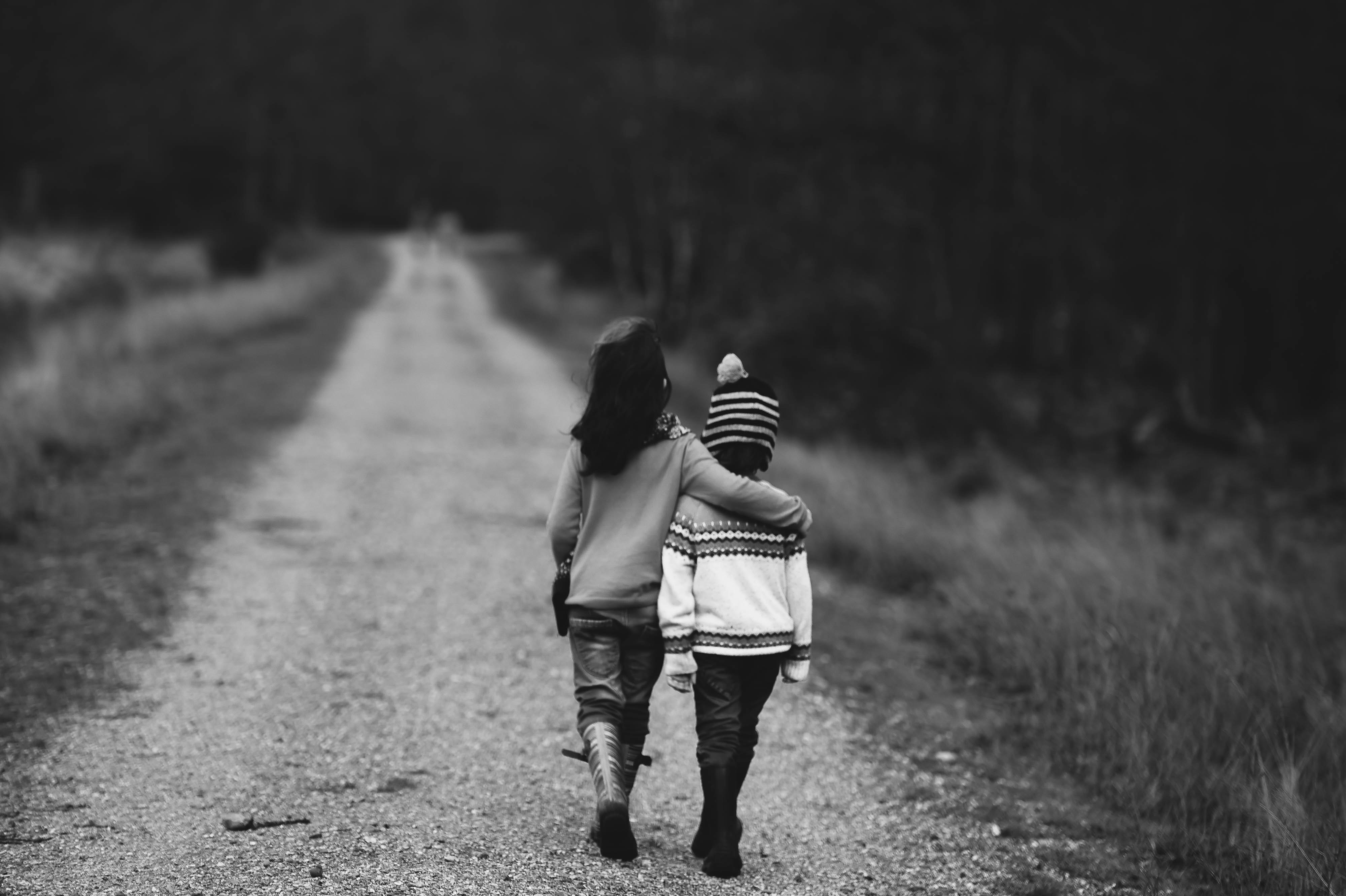 Empathy
Colourblind user 
User with low vision  
Finds charts difficult
Screen reader user
[Speaker Notes: Going back to our empathy slides at the start: 

The user with colourblindness – we have talked a lot about colour and how to fix the issues. 
The user with low vision – we advise to use SVG images of charts to retain clarity and link to larger versions when appropriate. 
The user who does not understand charts or who cannot see charts at all – the text alternative is very important to all sorts of users.]
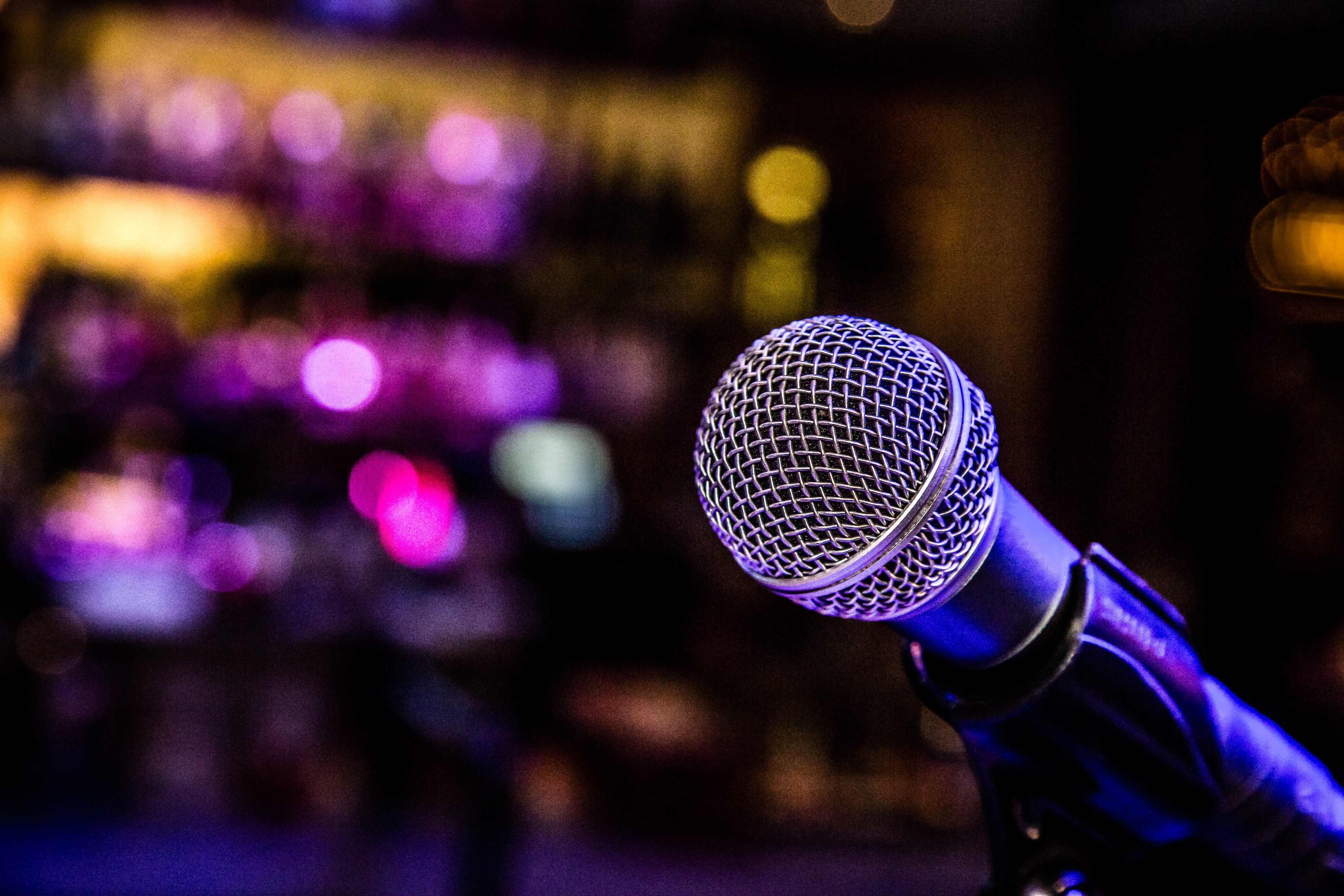 Tweets 
Basecamp 
Colleagues
Champions
Screen reader software
Communities of practice
Testing
[Speaker Notes: You should test your charts to make sure they are understood and that they work with accessibility software.

You can test your charts by:
tweeting - ask people what they think or set up Twitter polls
using the Basecamps we have set up (more details on our support page)
asking colleagues
speaking to your departmental presentation and web dissemination champions 
downloading and testing with screen reader software
joining the cross-government accessibility community of practice]
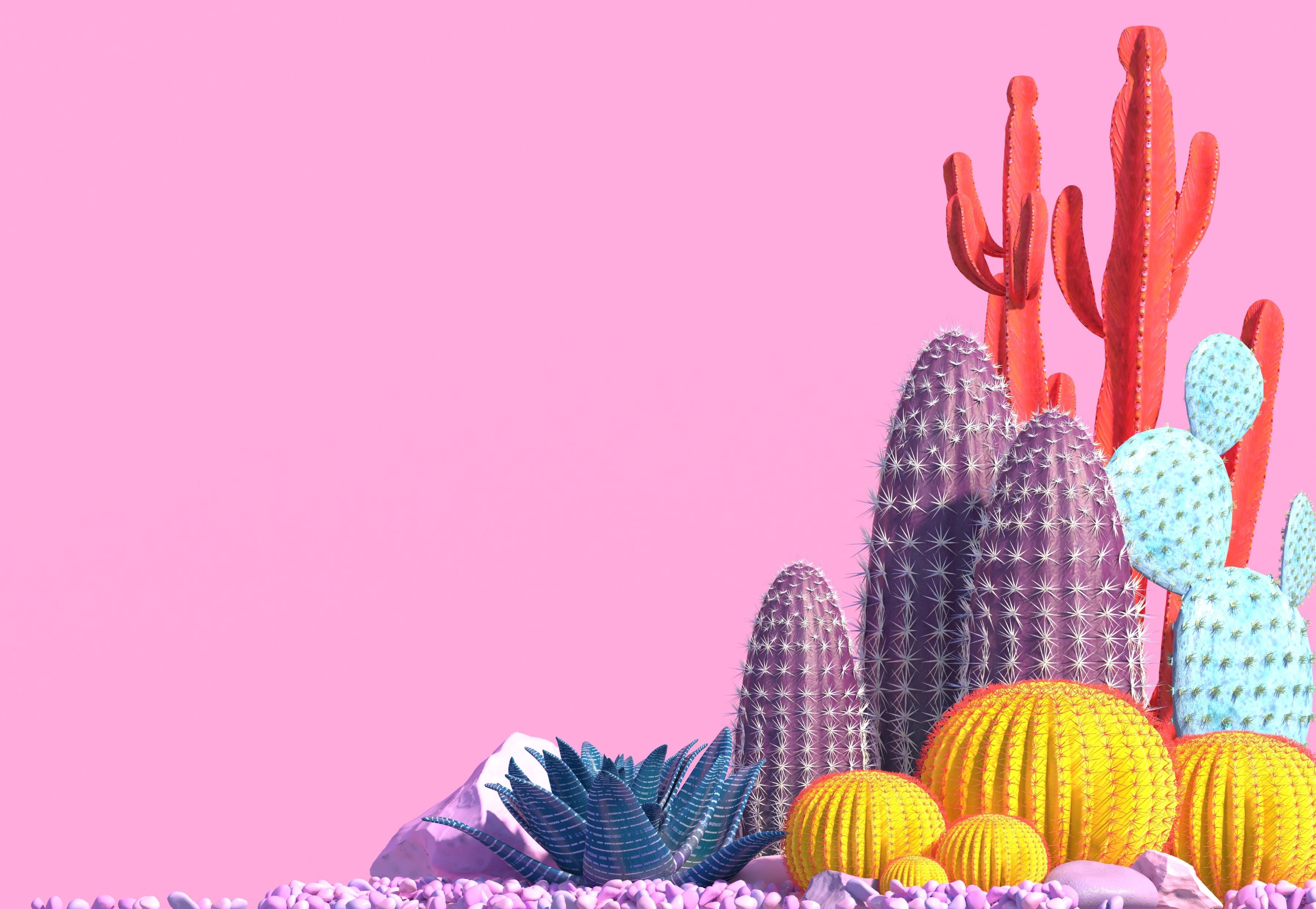 Thank you
[Speaker Notes: Contact: 

Website: analysisfunction.civilservice.gov.uk 
Email: analysis.function@ons.gov.uk]